Central Nervous System
overview of the brain

meninges, ventricles, cerebrospinal fluid and blood supply

hindbrain and midbrain

forebrain

integrative functions

the cranial nerves
Copyright © The McGraw-Hill Companies, Inc. Permission required for reproduction or display.
Cerebral
hemispheres
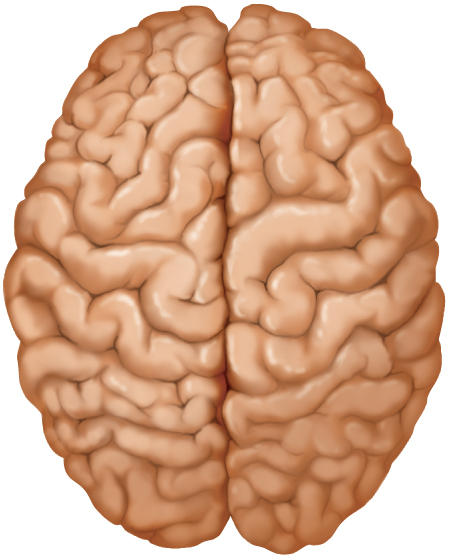 Frontal lobe
Central sulcus
Parietal lobe
Occipital lobe
Longitudinal fissure
(a) Superior view
Directional Terms and Landmarks
rostral - toward the forehead

caudal - toward the spinal cord

brain weighs about 1600 g (3.5 lb) in  men, and 1450 g in women

three major portions of the brain - cerebrum, cerebellum, brainstem
cerebrum is 83% of brain volume; cerebral hemispheres, gyri and sulci, longitudinal fissure, corpus callosum

cerebellum contains 50% of the neurons; second largest brain region, located in posterior cranial fossa

brainstem the portion of the brain that remains if the cerebrum and cerebellum are removed; diencephalon, midbrain, pons, and medulla oblongata
Copyright © The McGraw-Hill Companies, Inc. Permission required for reproduction or display.
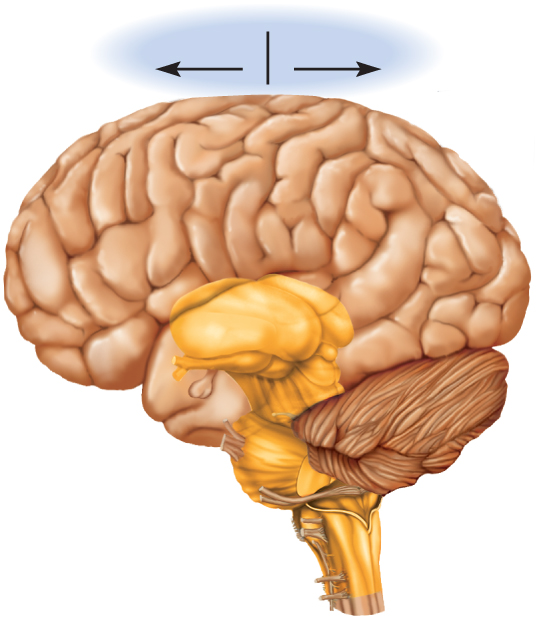 Rostral
Caudal
Central sulcus
Cerebrum
Gyri
Lateral sulcus
Temporal lobe
Cerebellum
Brainstem
Spinal cord
(b) Lateral view
Cerebrum
Copyright © The McGraw-Hill Companies, Inc. Permission required for reproduction or display.
Cerebral
hemispheres
longitudinal fissure – deep groove that separates cerebral hemispheres

gyri - thick folds

sulci - shallow grooves

corpus callosum – thick nerve bundle at bottom of longitudinal fissure that connects hemispheres
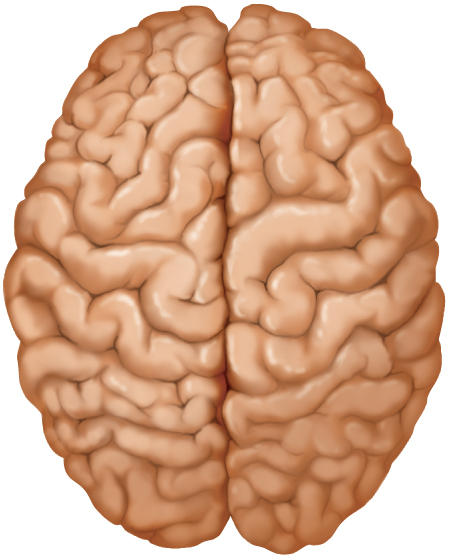 Frontal lobe
Central sulcus
Parietal lobe
Occipital lobe
Longitudinal fissure
(a) Superior view
Cerebellum
occupies posterior cranial fossa

marked by gyri, sulci, and fissures

about 10% of brain volume

contains over 50% of brain neurons
14-4
Brainstem
brainstem – what remains of the brain  if the cerebrum and cerebellum are removed

major components

diencephalon

midbrain

pons

medulla oblongata
Median Section of the Brain
Copyright © The McGraw-Hill Companies, Inc. Permission required for reproduction or display.
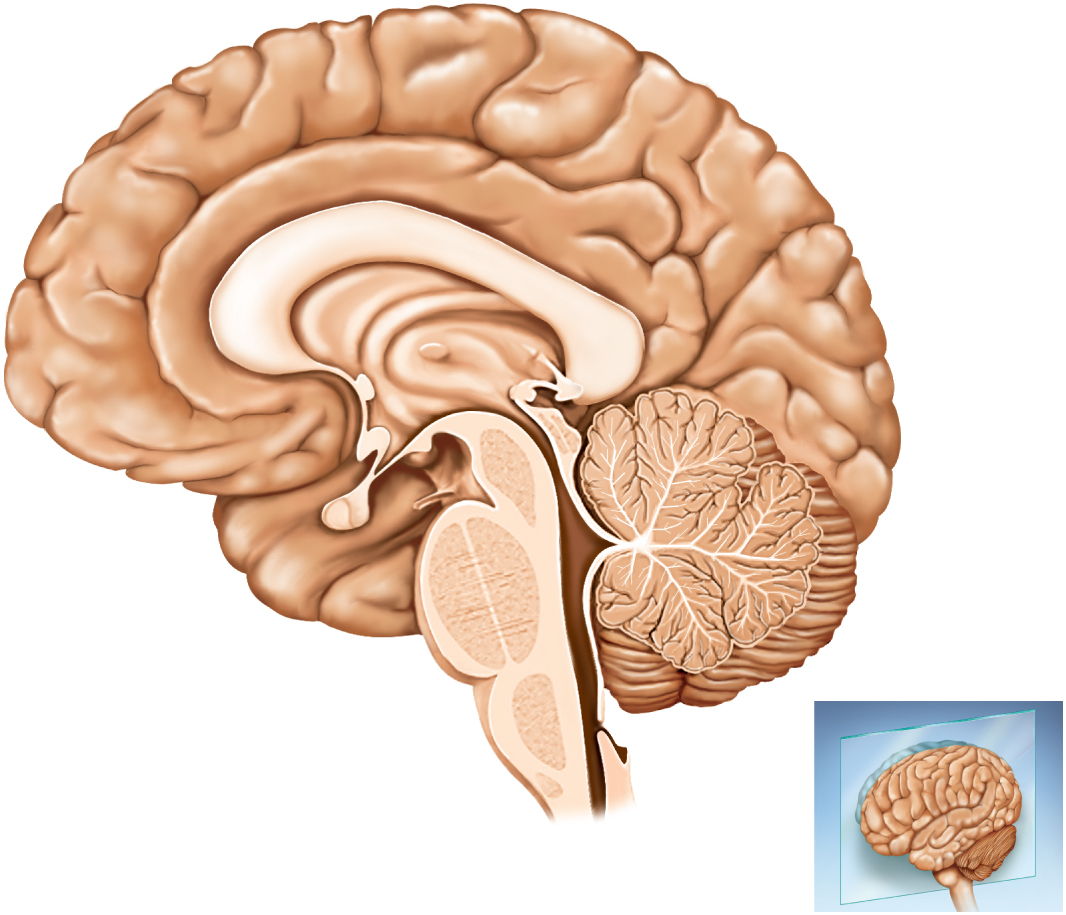 Central sulcus
Parietal lobe
leaves
Cingulate gyrus
Corpus callosum
Parieto–occipital sulcus
Frontal lobe
Occipital lobe
Thalamus
Habenula
Anterior
commissure
Epithalamus
Pineal gland
Hypothalamus
Posterior commissure
Optic chiasm
Mammillary body
Cerebral aqueduct
Pituitary gland
Fourth ventricle
Temporal lobe
Cerebellum
Midbrain
Pons
Medulla
oblongata
(a)
Gray and White Matter
gray matter – the seat of neuron cell bodies, dendrites, and synapses
dull white color when fresh, due to little myelin
forms surface layer, cortex, over cerebrum and cerebellum
forms nuclei deep within brain

white matter - bundles of axons
lies deep to cortical gray matter, opposite relationship in the spinal cord
pearly white color from myelin around nerve fibers
composed of tracts, bundles of axons, that connect one part of the brain to another, and to the spinal cord
14-7
Meninges
meninges – three connective tissue membranes that envelop the brain
lies between the nervous tissue and bone
as in spinal cord, they are the dura mater, arachnoid mater, and the     pia mater
protect the brain and provide structural framework for its arteries and veins

dura mater
in cranial cavity - 2 layers 
outer periosteal – equivalent to periosteum of cranial bones
inner meningeal – continues into vertebral canal and forms dural sac around    spinal cord
cranial dura mater is pressed closely against cranial bones
no epidural space
not attached to bone except: around foramen magnum, sella turcica, the crista galli, and sutures of the skull
layers separated by dural sinuses – collect blood circulating through brain
folds inward to extend between parts of the brain
falx cerebri separates the two cerebral hemispheres
tentorium cerebelli separates cerebrum from cerebellum
falx cerebelli separates the right and left halves of cerebellum
14-8
Meninges
arachnoid mater and pia mater are similar to those in the spinal cord

arachnoid mater 
transparent membrane over brain surface
subarachnoid space separates it from pia mater below
subdural space separates it from dura mater above in some places

pia mater 
very thin membrane that follows contours of brain, even dipping into sulci
not usually visible without a microscope
14-9
Meninges of the Brain
Copyright © The McGraw-Hill Companies, Inc. Permission required for reproduction or display.
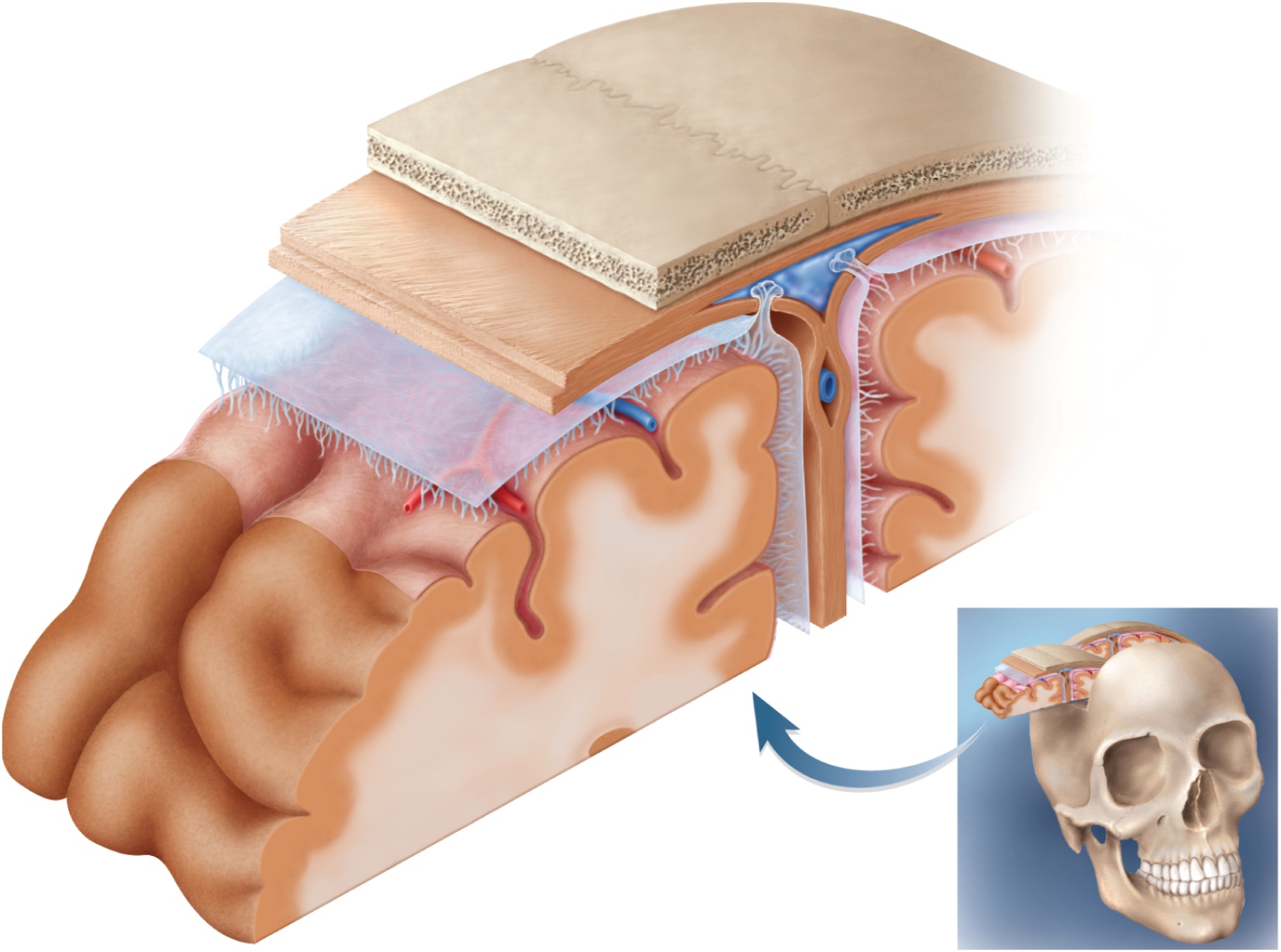 Skull
Dura mater:
Periosteal layer
Subdural space
Meningeal layer
Subarachnoid
space
Arachnoid villus
Arachnoid mater
Superior sagittal
sinus
Blood vessel
Falx cerebri
(in longitudinal
fissure only)
Pia mater
Brain:
Gray matter
White matter
Figure 14.5
14-10
Meningitis
meningitis - inflammation of the meninges
serious disease of infancy & childhood
especially between 3 months and 2 years of age

caused by bacterial and virus invasion of the CNS by    way of the nose and throat

pia mater and arachnoid are most often affected

bacterial meningitis can cause swelling the brain, enlarging the ventricles, and hemorrhage

signs include high fever, stiff neck, drowsiness, and intense headache and may progress to coma – death within hours of onset

diagnosed by examining the CSF for bacteria
lumbar puncture (spinal tap) draws fluid from subarachnoid space between two lumbar vertebrae
14-11
Brain Ventricles
Ventricles of the Brain
Ventricles and Cerebrospinal Fluid
ventricles – four internal chambers within the brain

two lateral ventricles – one in each cerebral hemisphere 
interventricular foramen - a tiny pore that connects to third ventricle

third ventricle - single narrow medial space beneath corpus callosum
cerebral aqueduct runs through midbrain and connects third to fourth ventricle

fourth ventricle – small triangular chamber between pons and cerebellum
connects to central canal runs down through spinal cord

choroid plexus – spongy mass of blood capillaries on the floor of each ventricle

ependyma – neuroglia that lines the ventricles and covers choroid plexus
produces cerebrospinal fluid
14-14
Cerebrospinal Fluid (CSF)
cerebrospinal fluid (CSF) – clear, colorless liquid that fills the ventricles and canals of CNS
bathes its external surface

brain produces and absorbs 500 mL/day
100 – 160 mL normally present at one time
40% formed in subarachnoid space external to brain
30% by the general ependymal lining of the brain ventricles
30% by the choroid plexuses

production begins with the filtration of blood plasma through the capillaries of the brain
ependymal cells modify the filtrate, so CSF has more sodium and chloride than plasma, but less potassium, calcium, glucose, and very little protein
14-15
Cerebrospinal Fluid (CSF) Circulation
CSF continually flows through and around the CNS
driven by its own pressure, beating of ependymal cilia, and pulsations of the brain produced by each heartbeat

CSF secreted in lateral ventricles flows through intervertebral foramina into third ventricle

then down the cerebral aqueduct into the fourth ventricle

third and fourth ventricles add more CSF along the way

small amount of CSF fills the central canal of the spinal cord
all escapes through three pores
median aperture and two lateral apertures
leads into subarachnoid space of brain and spinal cord surface

CSF is reabsorbed by arachnoid villi
cauliflower-shaped extension of the arachnoid meninx
protrudes through dura mater
into superior sagittal sinus
CSF penetrates the walls of the villi and mixes with the blood in the sinus
14-16
Functions of CSF
buoyancy
allows brain to attain considerable size without being impaired by its own weight
if it rested heavily on floor of cranium, the pressure would kill the nervous tissue

protection
protects the brain from striking the cranium when the head is jolted
shaken child syndrome and concussions do occur from severe jolting

chemical stability
flow of CSF rinses away metabolic wastes from nervous tissue and homeostatically regulates its chemical environment
14-17
Flow of Cerebrospinal Fluid
Copyright © The McGraw-Hill Companies, Inc. Permission required for reproduction or display.
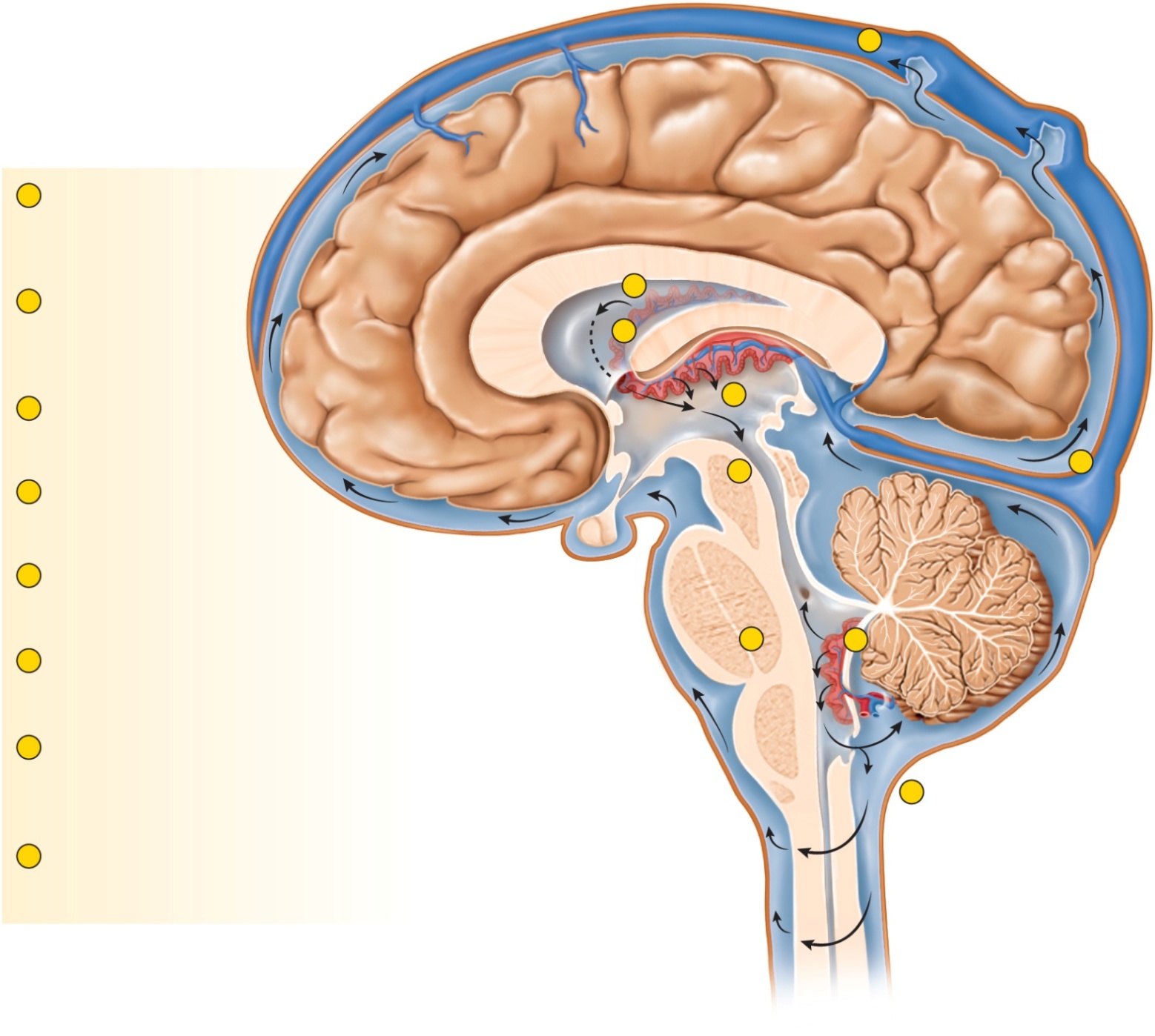 Arachnoid villus
8
Superior
sagittal
sinus
Arachnoid mater
1
CSF is secreted by
choroid plexus in
each lateral ventricle.
Subarachnoid
space
Dura mater
1
CSF flows through
Interventricular foramina
into third ventricle.
2
2
Choroid plexus
Third ventricle
3
Choroid plexus in third
ventricle adds more CSF.
3
7
4
Cerebral
aqueduct
CSF flows down cerebral
aqueduct to fourth ventricle.
4
Lateralaper ture
Choroid plexus in fourth
ventricle adds more CSF.
5
Fourth ventricle
6
5
CSF flows out two lateral apertures
and one median aperture.
6
Median aperture
CSF fills subarachnoid space and
bathes external surfaces of brain
and spinal cord.
7
7
At arachnoid villi, CSF is reabsorbed
into venous blood of dural
venous sinuses.
8
Centralcanal
of spinal cord
Subarachnoid
space of
spinal cord
Figure 14.7
14-18
Blood Supply to the Brain
brain is only 2% of the adult body weight, and receives 15% of the blood
750 mL/min

neurons have a high demand for ATP, and therefore, oxygen and glucose, so a constant supply of blood is critical to the nervous system

10 second interruption of blood flow may cause loss of consciousness

1 – 2 minute interruption can cause significant impairment of neural function

4 minutes with out blood causes irreversible brain damage
14-19
Brain Barrier System
blood is also a source of antibodies, macrophages, bacterial toxins, and other harmful agents

brain barrier system – strictly regulates what substances can get from the bloodstream into the tissue fluid of the brain

two points of entry must be guarded:
blood capillaries throughout the brain tissue
capillaries of the choroid plexus

blood-brain barrier -  protects blood capillaries throughout brain tissue
consists of tight junctions between endothelial cells that form the capillary walls
astrocytes reach out and contact capillaries with their perivascular feet
induce the endothelial cells to form tight junctions that completely seal off gaps between them
anything leaving the blood must pass through the cells, and not between them
endothelial cells can exclude harmful substances from passing to the brain tissue while allowing necessary ones to pass
14-20
Brain Barrier System
blood-CSF barrier - protects the brain at the choroid plexus
form tight junctions between the ependymal cells
tight junctions are absent from ependymal cells elsewhere
important to allow exchange between brain tissue and CSF

blood barrier system is highly permeable to water, glucose, and lipid-soluble substances such as oxygen, carbon dioxide, alcohol, caffeine, nicotine, and anesthetics

slightly permeable to sodium, potassium, chloride, and the waste products urea and creatinine

obstacle for delivering medications such as antibiotics and cancer drugs

trauma and inflammation can damage BBS and allow pathogens to enter brain tissue
circumventricular organs (CVOs) – places in the third and fourth ventricles where the barrier is absent
blood has direct access to the brain
enables the brain to monitor and respond to fluctuations in blood glucose, pH, osmolarity, and other variables
CVOs afford a route for invasion by the human immunodeficiency virus (HIV)
14-21
Hindbrain - Medulla Oblongata
embryonic myelencephalon becomes medulla oblongata

begins at foramen magnum of the skull

extends for about 3 cm rostrally and ends at a groove between the medulla and pons

slightly wider than spinal cord

pyramids – pair of external ridges on anterior surface
resembles side-by-side baseball bats

olive – a prominent bulge lateral to each pyramid

posteriorly, gracile and cuneate fasciculi of the spinal cord continue as two pair of ridges on the medulla

all nerve fibers connecting the brain to the spinal cord pass through the medulla

four pairs of cranial nerves begin or end in medulla    -   IX, X, XI, XII
Copyright © The McGraw-Hill Companies, Inc. Permission required for reproduction or display.
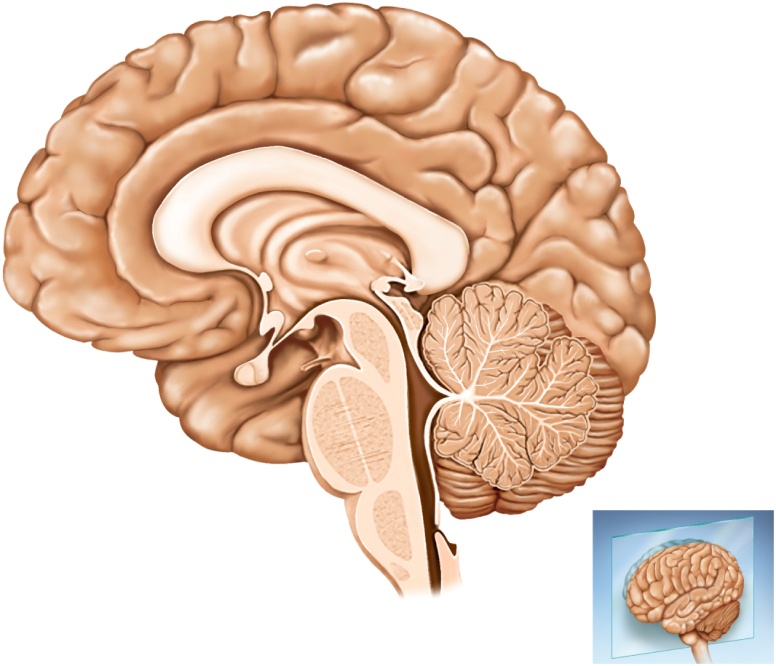 Central sulcus
Parietal lobe
Cingulate gyrus
leaves
Corpus callosum
Parieto–occipital sulcus
Frontal lobe
Occipital lobe
Thalamus
Habenula
Anterior
commissure
Epithalamus
Pineal gland
Hypothalamus
Posterior commissure
Optic chiasm
Mammillary body
Cerebral aqueduct
Pituitary gland
Fourth ventricle
Temporal lobe
Cerebellum
Midbrain
Pons
Medulla
oblongata
(a)
Figure 14.2a
14-22
Hindbrain - Medulla Oblongata
cardiac center 
adjusts rate and force of heart
vasomotor center 
adjusts blood vessel diameter
respiratory centers 
control rate and depth of breathing
reflex centers 
for coughing, sneezing, gagging, swallowing, vomiting, salivation, sweating, movements of tongue and head
14-23
Medulla Oblongata
Copyright © The McGraw-Hill Companies, Inc. Permission required for reproduction or display.
Nucleus of
hypoglossal nerve
Fourth ventricle
Gracile nucleus
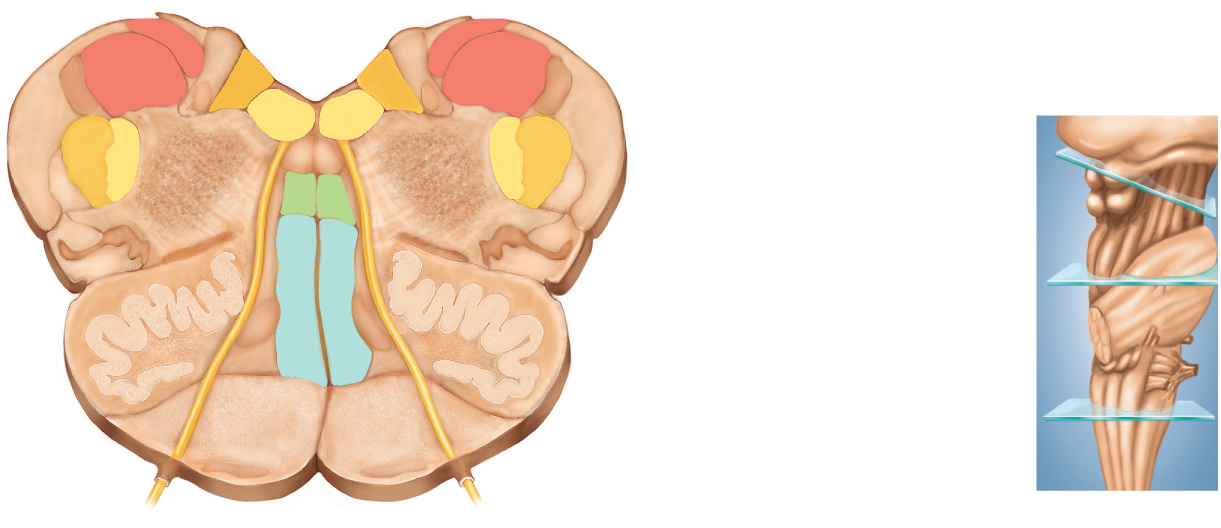 Nucleus of
vagus nerve
Cuneate nucleus
Trigeminal nerve:
Posterior spinocerebellar
tract
(a) Midbrain
Nucleus
Tract
Reticular formation
Tectospinal tract
Medial lemniscus
(b) Pons
Inferior olivary
nucleus
Olive
(c) Medulla
Hypoglossal nerve
Pyramids of medulla
Corticospinal tract
Figure 14.9c
(c) Medulla oblongata
pyramids contain descending fibers called corticospinal tracts
carry motor signals to skeletal muscles
inferior olivary nucleus – relay center for signals to cerebellum
reticular formation - loose network of nuclei extending throughoutthe medulla, pons and midbrain
contains cardiac, vasomotor & respiratory centers
14-24
Medulla and Pons
Copyright © The McGraw-Hill Companies, Inc. Permission required for reproduction or display.
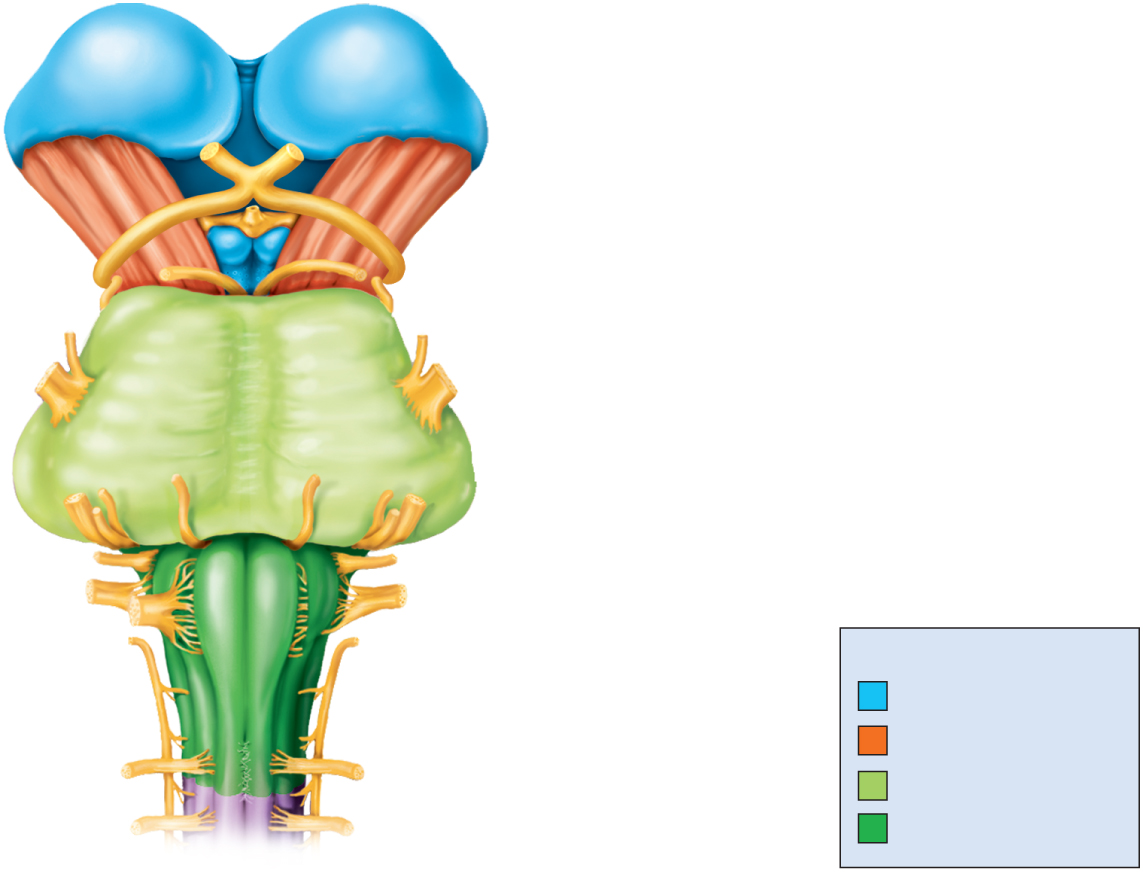 Diencephalon:
Thalamus
Infundibulum
Optic tract
Mammillary body
Cranial nerves:
Midbrain:
Optic nerve (II)
Cerebral peduncle
Oculomotor nerve (III)
Trochlear nerve (IV)
Trigeminal nerve (V)
Abducens nerve (VI)
Pons
Facial nerve (VII)
Vestibulocochlear nerve (VIII)
Glossopharyngeal nerve (IX)
Vagus nerve (X)
Accessory nerve (XI)
Medulla oblongata:
Regions of the brainstem
Pyramid
Hypoglossal nerve (XII)
Diencephalon
Anterior median fissure
Midbrain
Pyramidal decussation
Spinal nerves
Pons
Spinal cord
Medulla oblongata
Figure 14.8a
(a) Anterior view
14-25
Posterolateral View of Brainstem
Copyright © The McGraw-Hill Companies, Inc. Permission required for reproduction or display.
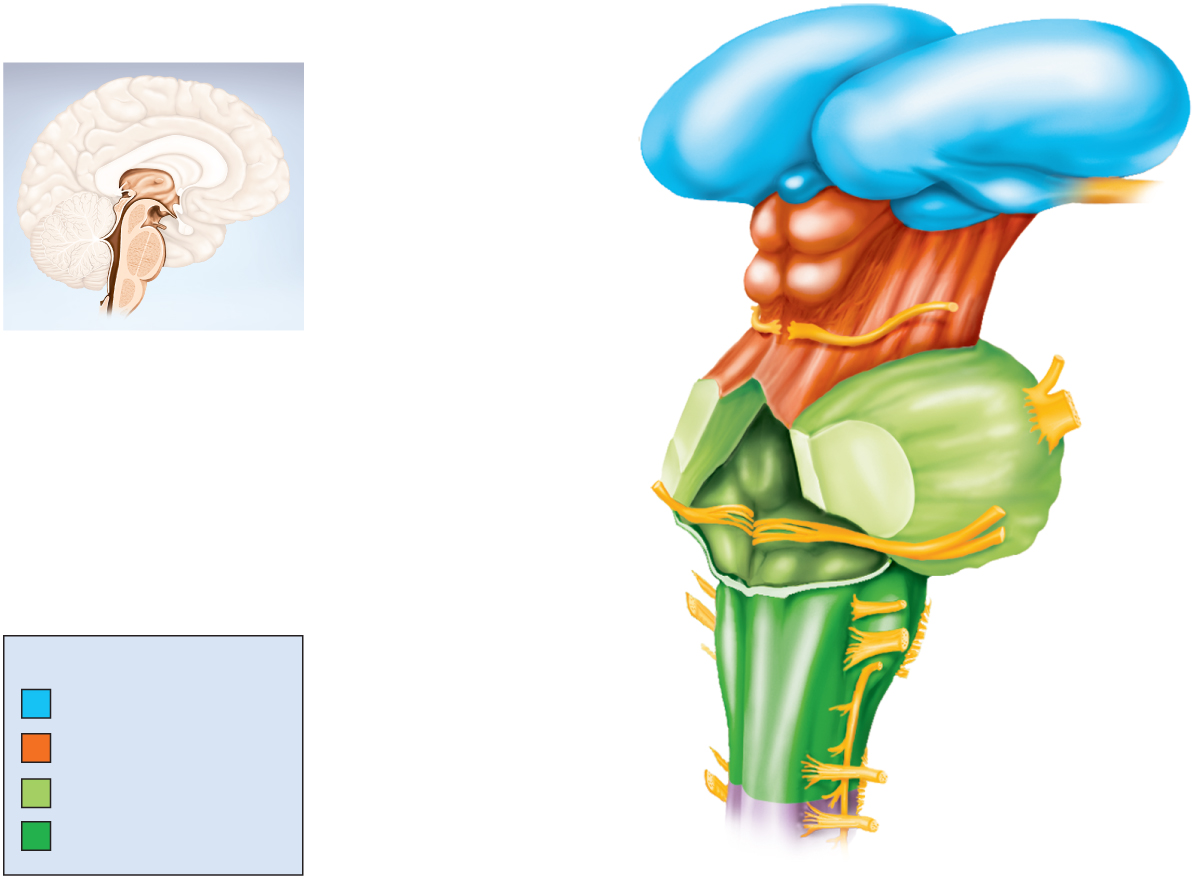 Diencephalon:
Thalamus
Lateral geniculate body
Pineal gland
Medial geniculate body
Optic tract
Midbrain:
Superior colliculus
Inferior colliculus
Cerebral peduncle
Pons
Superior cerebellar
peduncle
Middle cerebellar
peduncle
Fourth ventricle
Inferior cerebellar
peduncle
Medulla
oblongata
Olive
Regions of the brainstem
Cuneate fasciculus
Diencephalon
Gracile fasciculus
Midbrain
Pons
Spinal cord
Medulla oblongata
(b) Posterolateral view
Figure 14.8b
14-26
Pons
Copyright © The McGraw-Hill Companies, Inc. Permission required for reproduction or display.
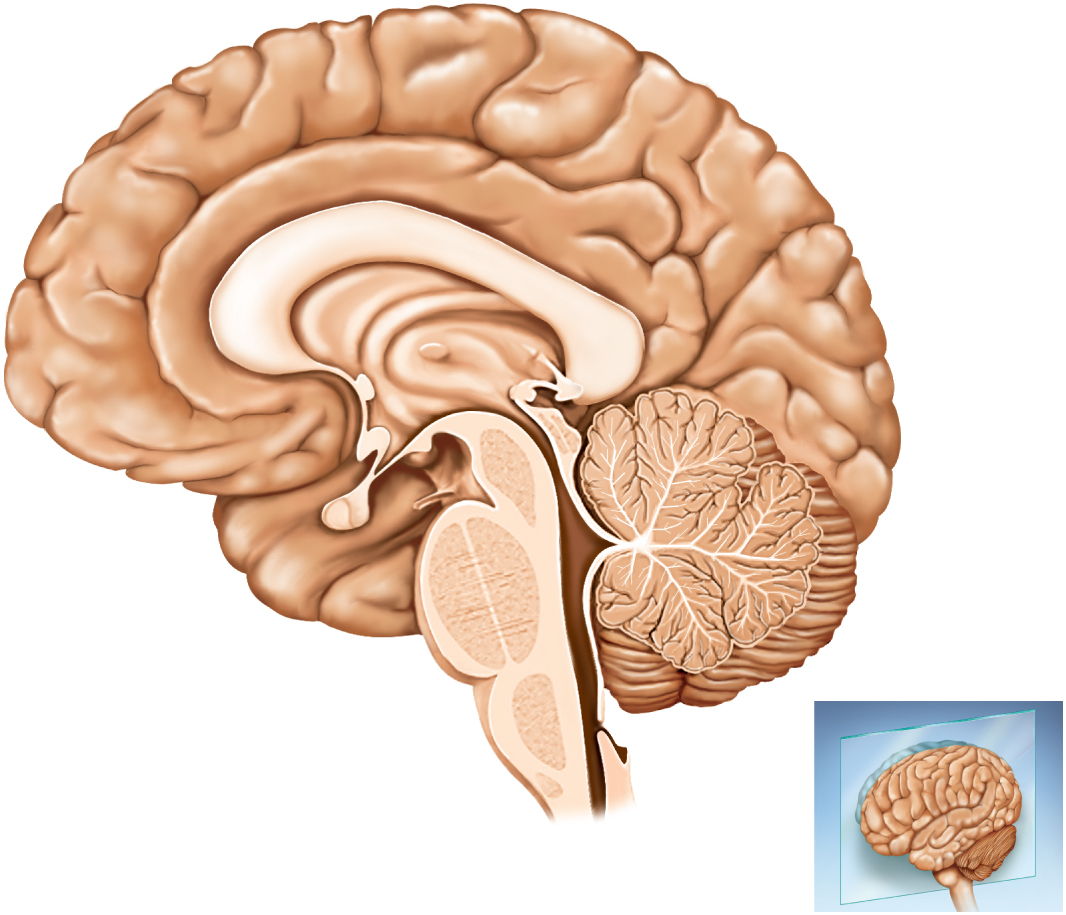 Central sulcus
Parietal lobe
Cingulate gyrus
leaves
Corpus callosum
Parieto–occipital sulcus
Frontal lobe
Occipital lobe
Thalamus
Habenula
Anterior
commissure
Epithalamus
Pineal gland
Hypothalamus
Posterior commissure
Optic chiasm
Mammillary body
Cerebral aqueduct
Pituitary gland
Fourth ventricle
Temporal lobe
Cerebellum
Midbrain
Pons
Figure 14.2a
Medulla
oblongata
(a)
metencephalon - develops into the pons and cerebellum

pons – anterior bulge in brainstem, rostral to medulla

cerebral peduncles – connect cerebellum to pons and midbrain
14-27
Pons
ascending sensory tracts

descending motor tracts

pathways in and out of cerebellum

cranial nerves V, VI, VII, and VIII
sensory roles – hearing, equilibrium, taste, facial sensations
motor roles – eye movement, facial expressions, chewing, swallowing, urination, and secretion of saliva  and tears

reticular formation in pons contains additional   nuclei concerned with:
 sleep, respiration, and posture
14-28
Midbrain
mesencephalon becomes one mature brain structure, the midbrain

short segment of brainstem that connects the hindbrain to the forebrain

contains cerebral aqueduct

contains continuations of the medial lemniscus and reticular formation

contains the motor nuclei of two cranial nerves that control eye movements – CN III (oculomotor) and CN IV (trochlear)

tectum – roof-like part of the midbrain posterior to cerebral aqueduct
exhibits four bulges, the corpora quadrigemina
upper pair, the superior colliculi function in visual attention, tracking moving objects, and some reflexes
lower pair, the inferior colliculi receives signals from the inner ear
relays them to other parts of the brain, especially the thalamus

cerebral peduncles – two stalks that anchor the cerebrum to the brainstem anterior to the cerebral aqueduct
14-29
Midbrain
cerebral peduncles
each consists of three main components
tegmentum, substantia nigra, and cerebral crus

tegmentum
dominated by the red nucleus
pink color due to high density of blood vessels
connections go to and from cerebellum
collaborates with cerebellum for fine motor control
substantia nigra 
dark gray to black nucleus pigmented with melanin
motor center that relays inhibitory signals to thalamus & basal nuclei preventing unwanted body movement
degeneration of neurons leads to tremors of Parkinson disease

cerebral crus
bundle of nerve fibers that connect the cerebrum to the pons
carries corticospinal tracts
14-30
Midbrain -- Cross Section
Copyright © The McGraw-Hill Companies, Inc. Permission required for reproduction or display.
Posterior
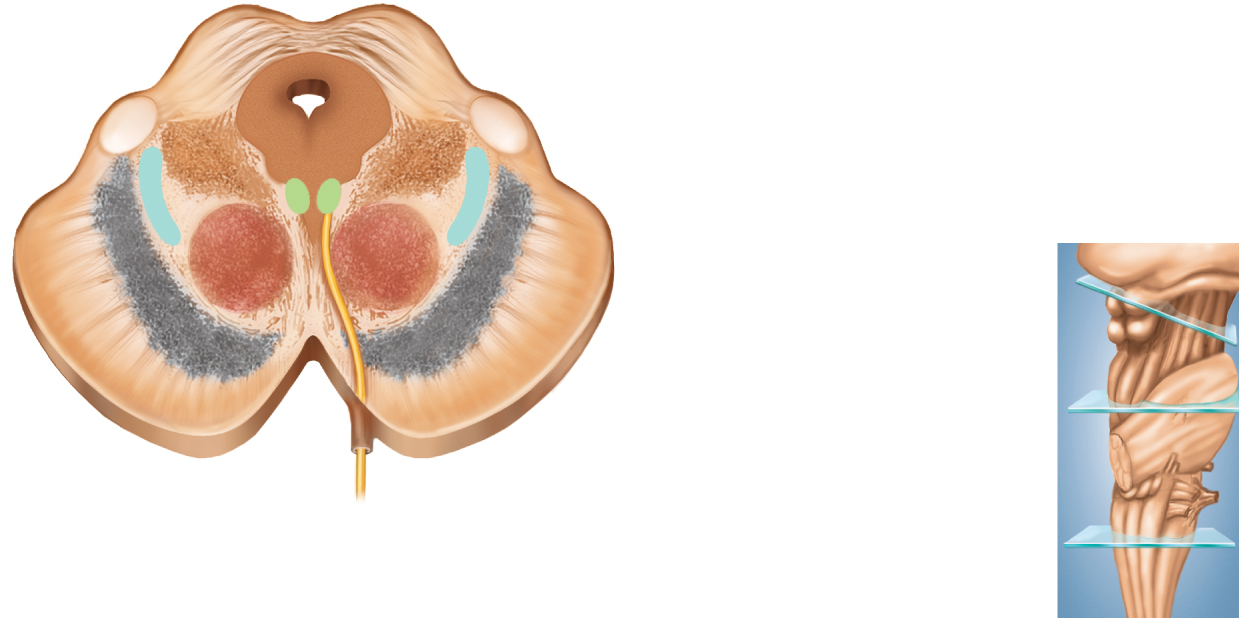 Superior colliculus
leaves
Tectum
Cerebral aqueduct
Medial geniculate nucleus
Reticular formation
Central gray matter
Oculomotor nucleus
Cerebral peduncle:
Medial lemniscus
Tegmentum
Red nucleus
(a) Midbrain
Substantia nigra
Cerebral crus
(b) Pons
Oculomotor nerve (III)
Anterior
(c) Medulla
(a) Midbrain
Figure 14.9a
14-31
Cerebellum
Copyright © The McGraw-Hill Companies, Inc. Permission required for reproduction or display.
Anterior
Vermis
leaves
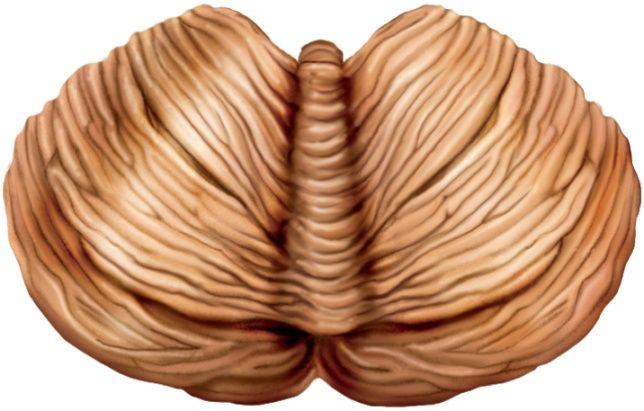 Anterior lobe
Posterior lobe
Folia
Cerebellar
hemisphere
Posterior
Figure 14.11b
(b) Superior view
the largest part of the hindbrain and the second largest part of the brain as a whole

consists of right and left cerebellar hemispheres connected by vermis

cortex of gray matter with folds (folia) and four deep nuclei in each hemisphere

contains more than half of all brain neurons, about 100 billion
granule cells and Purkinje cells synapse on deep nuclei

white matter branching pattern is called arbor vitae
14-32
Cerebellum
Copyright © The McGraw-Hill Companies, Inc. Permission required for reproduction or display.
Superior colliculus
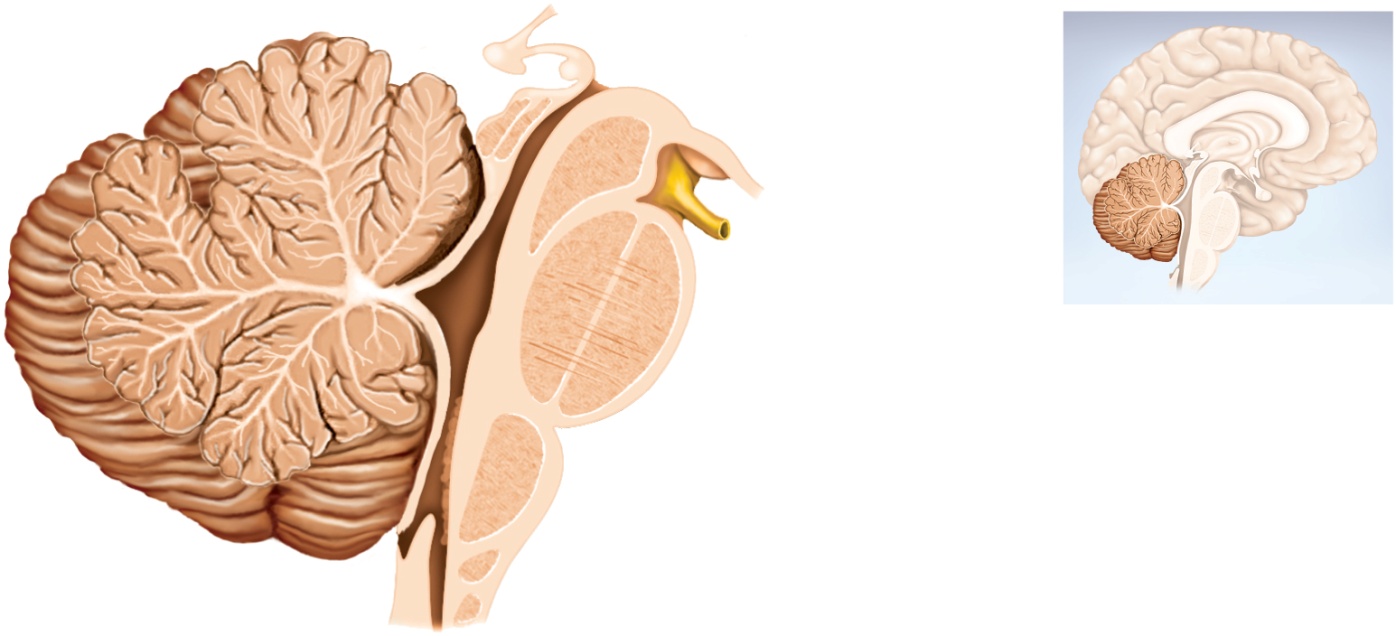 Inferior colliculus
Pineal gland
Posterior commissure
Cerebral aqueduct
Mammillary body
Midbrain
White matter
(arbor vitae)
Oculomotor nerve
Gray matter
Fourth ventricle
Pons
Medulla oblongata
Figure 14.11a
(a) Median section
cerebellar peduncles – three pairs of stalks that connect the cerebellum  to the brainstem
inferior peduncles – connected to medulla oblongata
most spinal input enters the cerebellum through inferior peduncle
middle peduncles – connected to the pons	
most input from the rest of the brain enters by way of middle peduncle
superior peduncles – connected to the midbrain
carries cerebellar output
consist of thick bundles of nerve fibers that carry signals to and from         the cerebellum
14-33
Cerebellar Functions
monitors muscle contractions and aids in motor coordination

evaluation of sensory input
comparing textures without looking at them
spatial perception and comprehension of different views of 3D objects belonging to the same object

timekeeping center
predicting movement of objects
helps predict how much the eyes must move in order to compensate for head movements and remain fixed on an object

hearing
distinguish pitch and similar sounding words

planning and scheduling tasks

lesions may result in emotional overreactions and  trouble with impulse control
14-34
The Forebrain
forebrain consists of :

the diencephalon
encloses the third ventricle

most rostral part of the brainstem

has three major embryonic derivatives
thalamus
hypothalamus
epithalamus

the telencephalon
develops chiefly into the cerebrum
Copyright © The McGraw-Hill Companies, Inc. Permission required for reproduction or display.
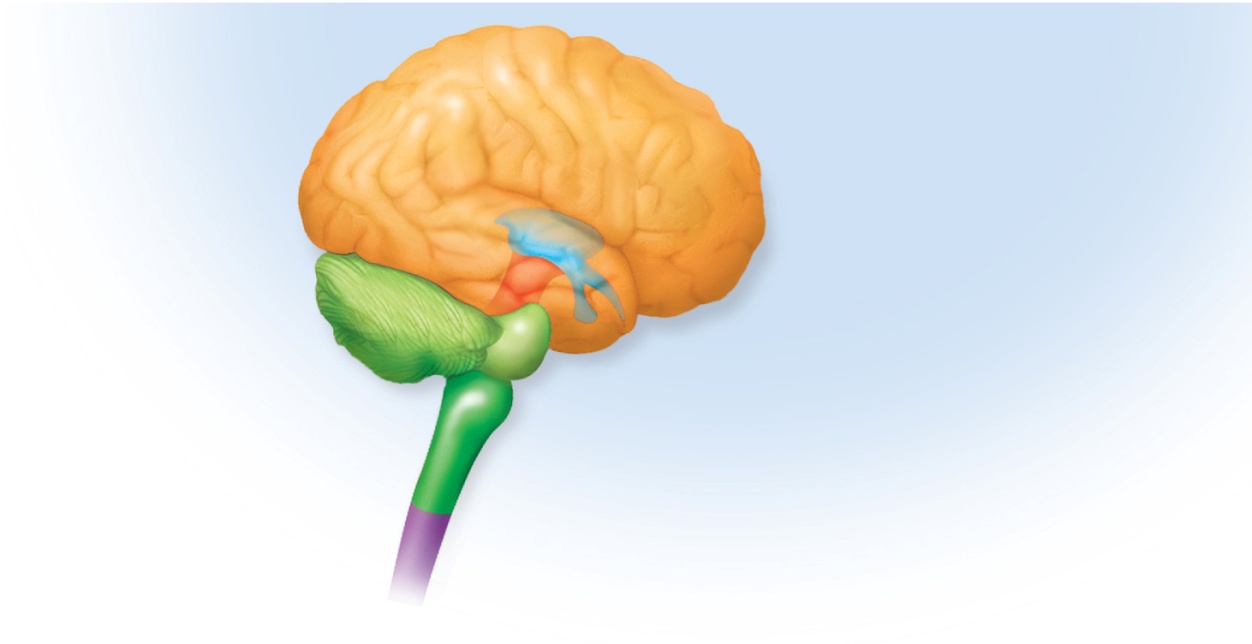 Telencephalon
Forebrain
Diencephalon
Midbrain
Mesencephalon
Pons
Metencephalon
Cerebellum
Hindbrain
Myelencephalon
(medulla oblongata)
Spinal cord
(c)  Fully developed
Figure 14.4c
14-35
Diencephalon: Thalamus
Copyright © The McGraw-Hill Companies, Inc. Permission required for reproduction or display.
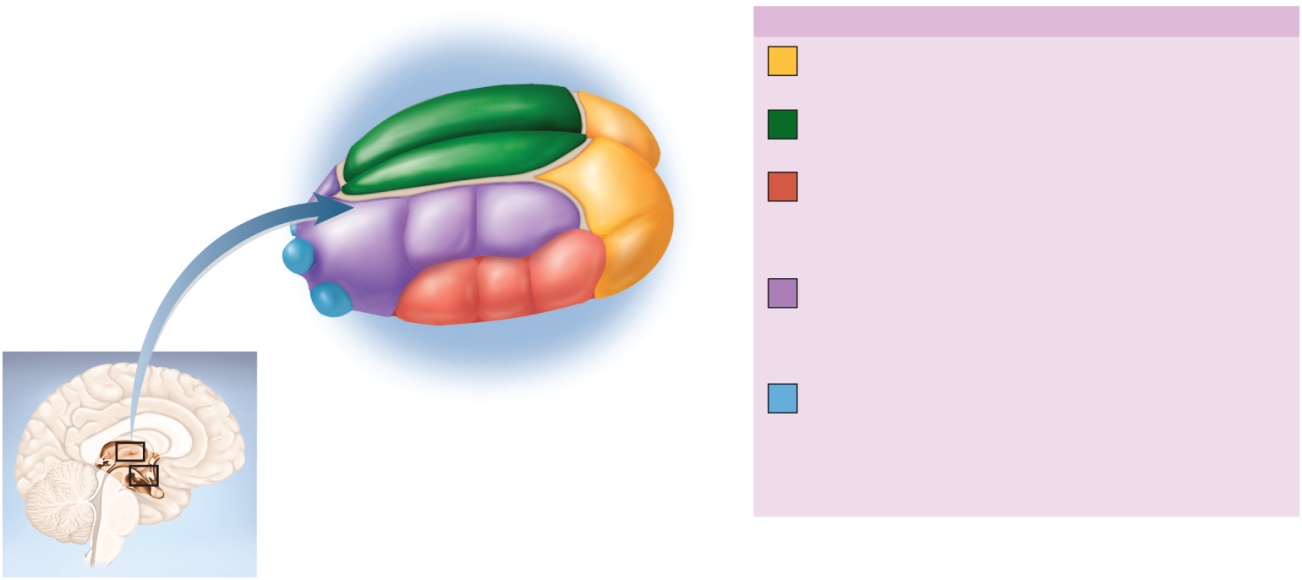 Thalamic Nuclei
leaves
Anterior group
Part of limbic system;
memory and emotion
Medial group
Emotional output to prefrontal
cortex; awareness of emotions
Somesthetic output to
postcentral gyrus; signals
from cerebellum and basal
nuclei to motor areas of cortex
Ventral group
Figure 14.12a
Lateral group
Somesthetic output to
association areas of cortex;
contributes to emotional function
of limbic system
Lateral geniculate nucleus
Medial geniculate nucleus
Posterior group
Relay of visual signals to
occipital lobe (via lateral
geniculate nucleus) and auditory
signals to temporal lobe (via
medial geniculate nucleus)
(a) Thalamus
thalamus – ovoid mass on each side of the brain perched at the superior end of the brainstem beneath the cerebral hemispheres
constitutes about four-fifths of the diencephalon
two thalami are joined medially by a narrow intermediate mass
composed of at least 23 nuclei – we will consider five major functional groups
the “gateway to the cerebral cortex” – nearly all input to the cerebrum passes by way of synapses in the thalamic nuclei, filters information on its way to cerebral cortex
plays key role in motor control by relaying signals from cerebellum to cerebrum and providing feedback loops between the cerebral cortex and the basal nuclei
involved in the memory and emotional functions of the limbic system – a complex of structures that include some cerebral cortex of the temporal and frontal lobes and some of the anterior thalamic nuclei
14-36
Diencephalon: Hypothalamus
hypothalamus – forms part of the walls and floor of the third ventricle

extends anteriorly to optic chiasm and posteriorly to the paired mammillary bodies

each mammillary body contains three or four mammillary nuclei
relay signals from the limbic system to the thalamus

infundibulum – a stalk that attaches the pituitary gland to the hypothalamus

major control center of autonomic nervous system and endocrine system
plays essential roll in homeostatic regulation of all body systems
Diencephalon: Hypothalamus
functions of hypothalamic nuclei
hormone secretion
controls anterior pituitary
regulates growth, metabolism, reproduction ,and stress responses
autonomic effects
major integrating center for the autonomic nervous system
influences heart rate, blood pressure, gastrointestinal secretions and motility, and others
thermoregulation
hypothalamic thermostat monitors body temperature
activates heat-loss center when temp is too high
activates heat-promoting center when temp is too low
food and water intake 
hunger and satiety centers monitor blood glucose and amino acid levels
produce sensations of hunger and satiety
thirst center monitors osmolarity of the blood
rhythm of sleep and waking
controls 24 hour circadian rhythm of activity
memory
-mammillary nuclei receive signals from hippocampus
emotional behavior 
anger, aggression, fear, pleasure, and contentment
Diencephalon: Epithalamus
epithalamus – very small mass of tissue composed of:
pineal gland – endocrine gland
habenula – relay from the limbic system to the midbrain
thin roof over the third ventricle
Telencephalon: Cerebrum
cerebrum – largest and most conspicuous part of the human brain
seat of sensory perception, memory, thought, judgment, and voluntary motor actions
Cerebrum - Gross Anatomy
Copyright © The McGraw-Hill Companies, Inc. Permission required for reproduction or display.
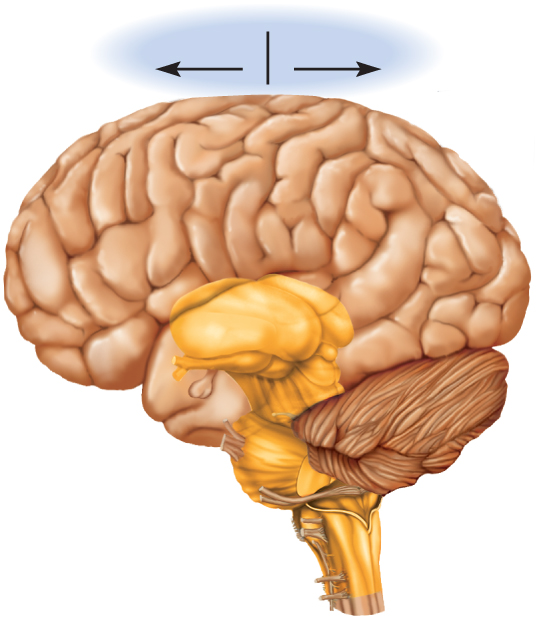 Rostral
Caudal
Cerebral
hemispheres
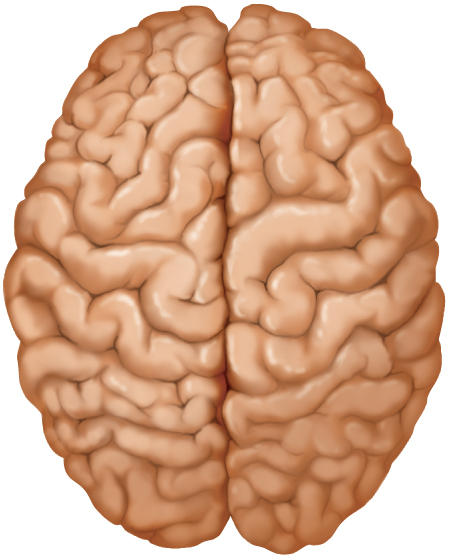 Central sulcus
Cerebrum
Gyri
Frontal lobe
Lateral sulcus
Temporal lobe
Central sulcus
Cerebellum
Parietal lobe
Brainstem
Spinal cord
Occipital lobe
Figure 14.1a,b
Longitudinal fissure
(b) Lateral view
(a) Superior view
two cerebral hemispheres divided by longitudinal fissure
connected by white fibrous tract the corpus callosum
gyri and sulci – increases amount of cortex in the cranial cavity
gyri increases surface area for information processing capability
some sulci divide each hemisphere into five lobes named for the cranial bones that overly them
14-41
Functions of Cerebrum - Lobes
frontal lobe
voluntary motor functions 
motivation, foresight, planning, memory, mood, emotion, social judgment, and aggression

parietal lobe
receives and integrates general sensory information, taste and some visual processing

occipital lobe
primary visual center of brain

temporal lobe
areas for hearing, smell, learning, memory, and some aspects of vision  and emotion

insula (hidden by other regions)
understanding spoken language, taste and sensory information from visceral receptors
Copyright © The McGraw-Hill Companies, Inc. Permission required for reproduction or display.
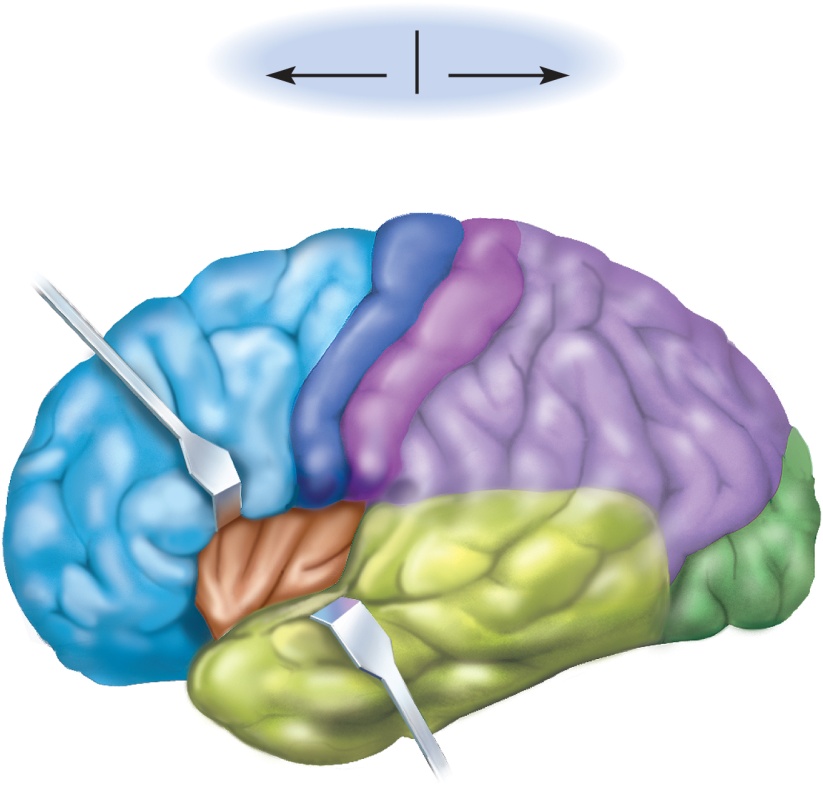 Rostral
Caudal
Frontal lobe
Parietal lobe
Precentral
gyrus
Postcentral gyrus
Central
sulcus
Occipital lobe
Insula
Lateral sulcus
Temporal lobe
Figure 14.13
14-42
Cerebral White Matter
Copyright © The McGraw-Hill Companies, Inc. Permission required for reproduction or display.
Association tracts
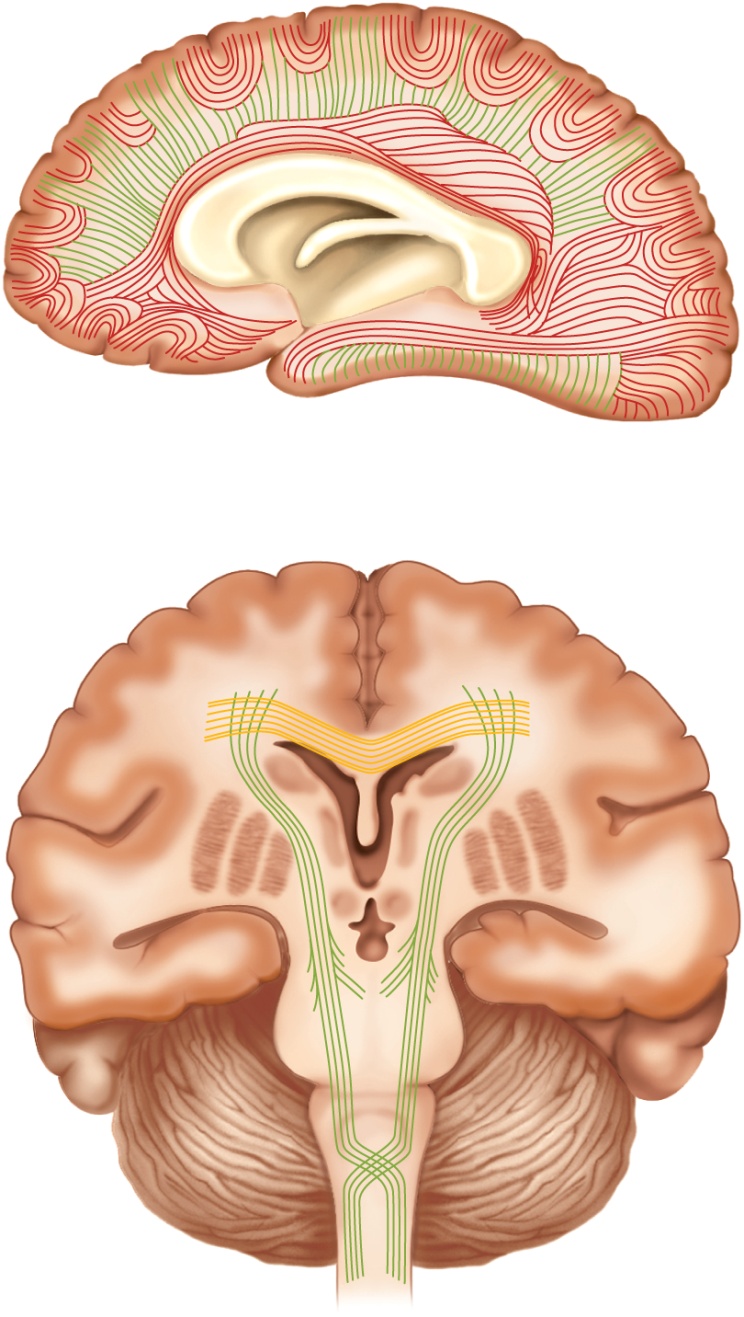 Projection tracts
Frontal lobe
Parietal lobe
Corpus callosum
Temporal lobe
Occipital lobe
(a) Sagittal section
Longitudinal fissure
Corpus callosum
Commissuralta tracts
Lateral ventricle
Thalamus
Basal nuclei
Third ventricle
Mammillary body
Cerebral peduncle
pons
Projection tracts
Pyramid
Decussation in pyramids
Medulla oblongata
Figure 14.14
14-43
(b) Frontal section
The Cerebral White Matter
most of the volume of cerebrum is white matter
glia and myelinated nerve fibers transmitting signals from one region   of the cerebrum to another and between cerebrum and lower brain centers

three types of tracts
projection tracts 
extends vertically between higher and lower brain and spinal cord centers
carries information between cerebrum and rest of the body

commissural tracts
cross from one cerebral hemisphere through bridges called commissures
most pass through corpus callosum
anterior and posterior commissures
enables the two sides of the cerebrum to communicate with each other

association tracts
connect different regions within the same cerebral hemisphere
long association fibers – connect different lobes of a hemisphereto each other
short association fibers – connect different gyri within a single lobe
14-44
Cerebral Cortex
Copyright © The McGraw-Hill Companies, Inc. Permission required for reproduction or display.
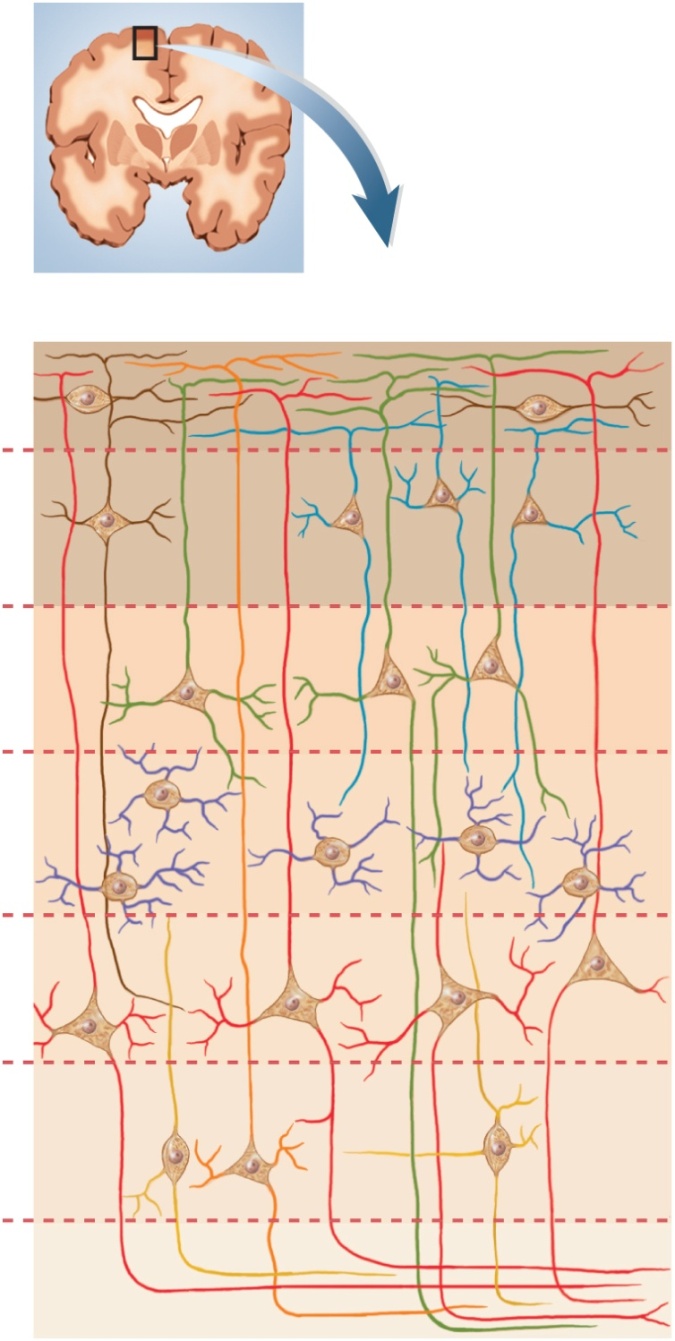 neural integration is carried out in the gray matter of the cerebrum

cerebral gray matter found in three places
cerebral cortex
basal nuclei
limbic system

cerebral cortex – layer covering the surface of the hemispheres
only 2 – 3 mm thick
cortex constitutes about 40% of the mass of the brain
contains 14 – 16 billion neurons
Figure 14.15
Cortical surface
I
Small pyramidal
cells
II
III
Stellate cells
IV
Large pyramidal
cells
V
VI
White
matter
14-45
Cerebral Cortex
contains two principal types of neurons
stellate cells
have spheroid somas with dendrites projecting in all directions
receive sensory input and process information on a local level
pyramidal cells
tall, and conical, with apex toward the brain surface
a thick dendrite with many branches with small, knobby dendritic spines
include the output neurons of the cerebrum
only neurons that leave the cortex and connect with other parts of the CNS

neocortex – six layered tissue that constitutes about 90% of the human cerebral cortex
relatively recent in evolutionary origin
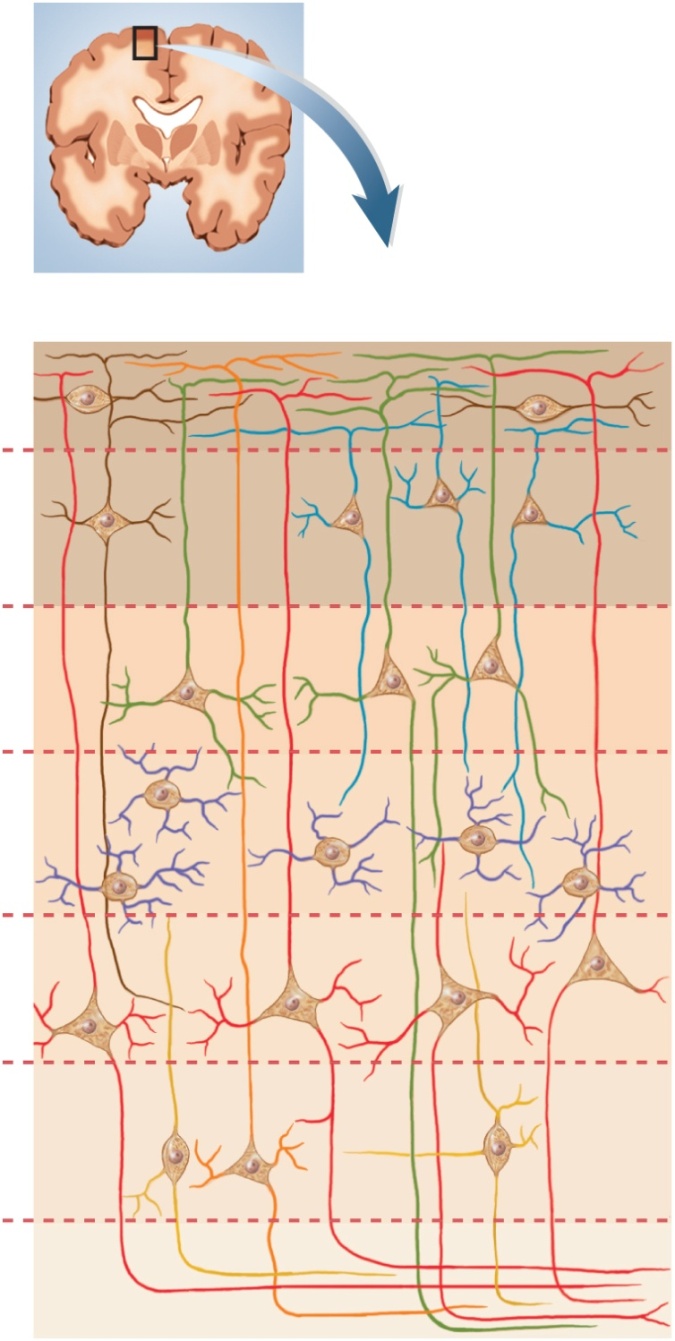 Figure 14.15
Cortical surface
I
Small pyramidal
cells
II
III
Stellate cells
IV
Large pyramidal
cells
V
VI
White
matter
14-46
Limbic System
limbic system – important center of emotion and learning
most anatomically prominent components are:
cingulate gyrus – arches over the top of the corpus callosum in the frontal and parietal lobes
hippocampus – in the medial temporal lobe - memory
amygdala – immediately rostral to the hippocampus - emotion
limbic system components are connected through a complex loop of fiber tracts allowing for somewhat circular patterns of feedback
limbic system structures have centers for both gratification and aversion
gratification – sensations of pleasure or reward
aversion –sensations of fear or sorrow
Copyright © The McGraw-Hill Companies, Inc. Permission required for reproduction or display.
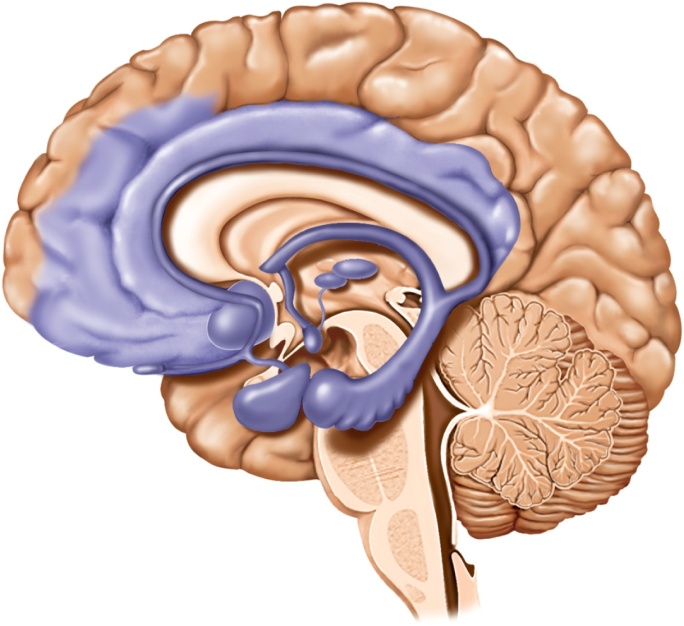 Medial
prefrontal
cortex
Corpus
callosum
Fornix
Cingulate
gyrus
Thalamic
nuclei
Orbitofrontal
cortex
Mammillary
body
Hippocampus
Basal nuclei
Amygdala
Temporal lobe
Figure 14.17
14-47
Higher Brain Functions
higher brain functions - sleep, memory, cognition, emotion, sensation, motor control, and language

involve interactions between cerebral cortex and basal nuclei, brainstem and cerebellum

functions of the brain do not have easily defined anatomical boundaries

integrative functions of the brain focuses mainly on the cerebrum, but involves combined action of multiple brain levels
14-48
The Electroencephalogram
electroencephalogram  (EEG) – monitors surface electrical activity of the brain waves
useful for studying normal brain functions as sleep and consciousness
in diagnosis of degenerative brain diseases, metabolic abnormalities, brain tumors, etc.
brain waves – rhythmic voltage changes resulting from synchronized postsynaptic potentials at the superficial layer of the cerebral cortex
4 types distinguished by amplitude (mV) and frequency (Hz)
persistent absence of brain waves is common clinical and legal criterion of brain death
14-49
Brain Waves
alpha waves  8 – 13 Hz
awake and resting with eyes closed and mind wandering
suppressed when eyes open or performing a mental task

beta waves   14 – 30 Hz
eyes open and performing mental tasks
accentuated during mental activity and sensory stimulation

theta waves   4 – 7 Hz
drowsy or sleeping adults 
if awake and under emotional stress

delta waves   high amplitude, less than 3.5 Hz
deep sleep in adults
14-50
Sleep
sleep occurs in cycles called circadian rhythms
events that reoccur at intervals of about 24 hours

sleep - temporary state of unconsciousness from which one can awaken when stimulated
characterized by stereotyped posture
lying down with eyes closed
sleep paralysis - inhibition of muscular activity
resembles unconsciousness but can be aroused by sensory stimulation
coma or hibernation – states of prolonged unconsciousness where individuals cannot be aroused from those states by sensory stimulation

restorative effect
brain glycogen and ATP levels increase in non-REM sleep
memories strengthened in REM sleep
synaptic connections reinforced
14-51
Four Stages of Sleep
Stage 1
feel drowsy, close our eyes, begin to relax
often feel drifting sensation, easily awakened if stimulated
alpha waves dominate EEG
Stage 2
pass into light sleep
EEG declines in frequency but increases in amplitude
exhibits sleep spindles – high spikes resulting from interactions between neurons 
     of the thalamus and cerebral cortex
Stage 3
moderate to deep sleep
about 20 minutes after stage 1
theta and delta waves appear
muscles relax and vital signs (body temperature, blood pressure, heart and respiratory rate) fall
Stage 4
called slow-wave-sleep (SWS) – EEG dominated by low-frequency, high amplitude delta waves
muscles now very relaxed, vital signs at their lowest, and we become more difficult to awaken
14-52
Rhythm of Sleep
rhythm of sleep controlled by a complex interaction between the cerebral cortex, thalamus, hypothalamus, and reticular formation
arousal induced in the upper reticular formation, near junction of pons and midbrain
sleep induced by nuclei below pons, and in ventrolateral preoptic nucleus in the hypothalamus

sleep has a restorative effect, and sleep deprivation can be fatal to experimental animals
bed rest alone does not have the restorative effect of sleep…why must we lose consciousness?
sleep may be the time to replenish such energy sources as glycogen and ATP
REM sleep may consolidate and strengthen memories by reinforcing some synapses, and eliminating others
Sleep Stages
Cognition
cognition – the range of mental processes by which we acquire and use knowledge
such as sensory perception, thought, reasoning, judgment, memory, imagination, and intuition
association areas of cerebral cortex has above functions 
constitutes about 75% of all brain tissue

studies of patients with brain lesions, cancer, stroke, and trauma yield information on cognition
parietal lobe association area – perceiving stimuli
contralateral neglect syndrome – unaware of objects on opposite side of their body
temporal lobe association area – identifying stimuli
agnosia – inability to recognize, identify, and name familiar objects
prosopagnosia – person cannot remember familiar faces	
frontal lobe association area – planning our responses and personality – inability to execute appropriate behavior
14-55
Memory
information management requires
learning – acquiring new information
memory – information storage and retrieval
forgetting – eliminating trivial information; as important as remembering

amnesia – defects in declarative memory – inability to describe past events

procedural memory – ability to tie your shoes
anterograde amnesia – unable to store new information
retrograde amnesia – cannot recall things they knew before the injury

hippocampus – important memory-forming center
does not store memories
organizes sensory and cognitive information into a unified long-term memory
memory consolidation – the process of “teaching the cerebral cortex” until a long-term memory is established
long-term memories are stored in various areas of the cerebral cortex
vocabulary and memory of familiar faces stored in superior temporal lobe
memories of one’s plans and social roles stored in the prefrontal cortex

cerebellum – helps learn motor skills
amygdala - emotional memory
14-56
Emotion
emotional feelings and memories are interactions between prefrontal cortex and diencephalon

prefrontal cortex  - seat of judgment, intent, and control over expression of emotions

feelings come from hypothalamus and amygdala
nuclei generate feelings of fear or love

amygdala receives input from sensory systems
role in food intake, sexual behavior, and drawing attention to novel stimuli
one output goes to hypothalamus influencing somatic and visceral motor systems
heart races, raises blood pressure, makes hair stand on end, induce vomiting
other output to prefrontal cortex important in controlling expression of emotions
ability to express love, control anger, or overcome fear

behavior  shaped by learned associations between stimuli, our responses to them, and the reward or punishment that results
14-57
Sensation
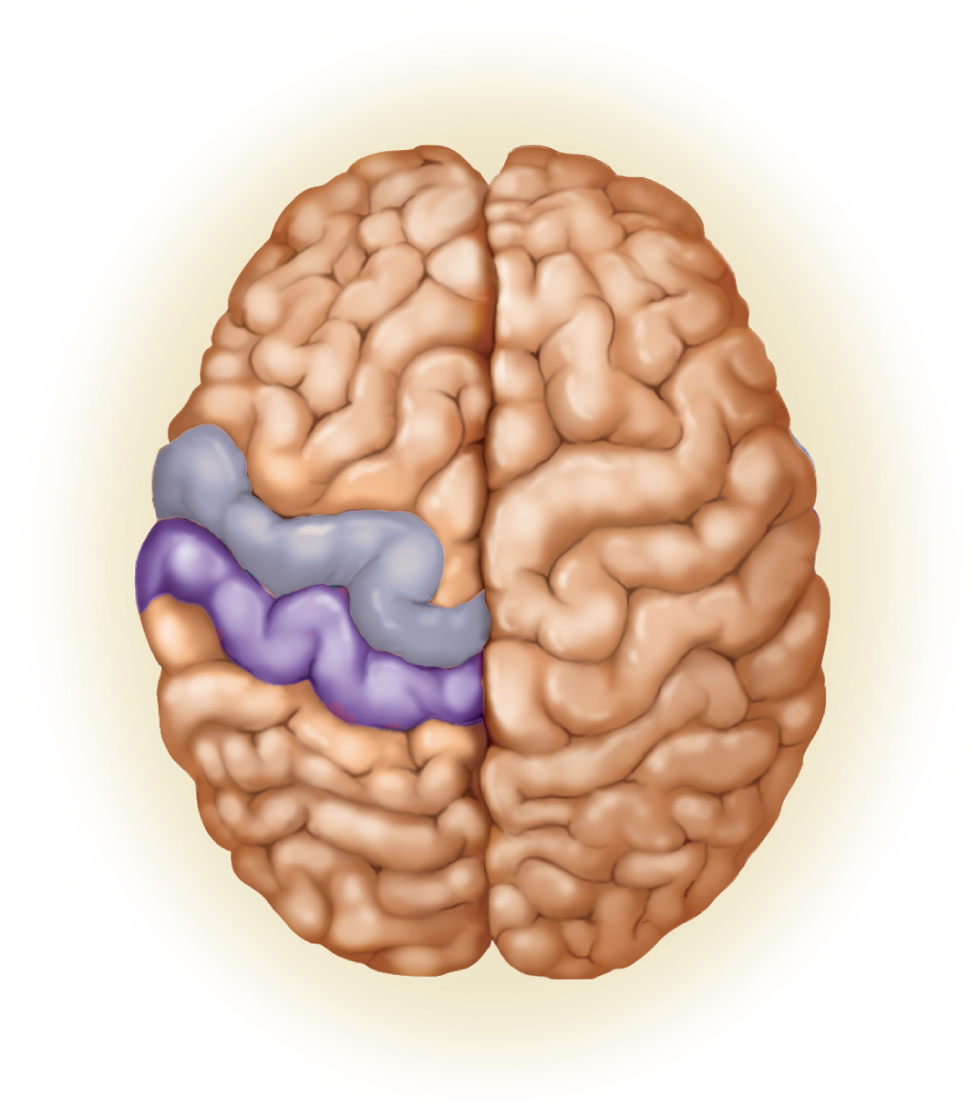 Copyright © The McGraw-Hill Companies, Inc. Permission required for reproduction or display.
primary sensory cortex -  sites where sensory input is first received and one becomes conscious of the stimulus

association areas nearby to sensory areas that process and interpret that sensory information

primary visual cortex is bordered by visual association area which interprets and makes cognitive sense of visual stimuli

multimodal association areas – receive input from multiple senses and integrate this into an overall perception of our surroundings
Anterior
Frontal
lobe
Precentral
gyrus
Central
sulcus
Postcentral
gyrus
Parietal
lobe
Occipital
lobe
Posterior
(a)
Figure 14.22a
14-58
Functional Regions of Cerebral Cortex
Copyright © The McGraw-Hill Companies, Inc. Permission required for reproduction or display.
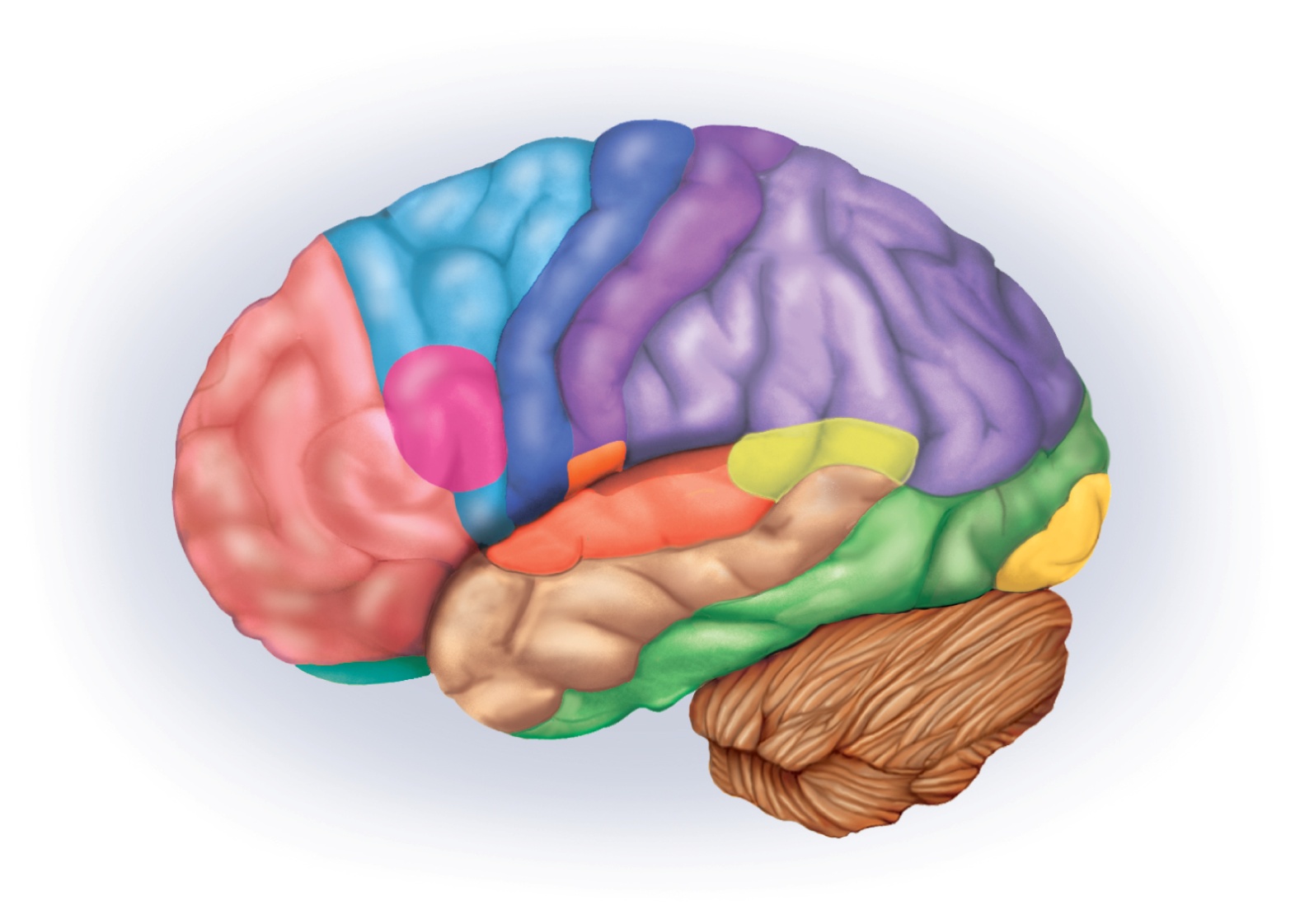 Primary somesthetic
cortex
Primary motor
cortex
Somesthetic
association area
Motor association
area
Primary gustatory
cortex
Wernicke area
Broca area
Visual association
area
Prefrontal
cortex
Primary
visual cortex
Olfactory
association
area
Primary
auditory cortex
Auditory
association area
Figure 14.21
14-59
Motor Control
the intention to contract a muscle begins in motor association (premotor) area of frontal lobes
where we plan our behavior
where neurons compile a program for degree and sequence of muscle contraction required for an action
program transmitted to neurons of the precentral gyrus (primary motor area)
most posterior gyrus of the frontal lobe
neurons send signals to the brainstem and spinal cord
ultimately resulting in muscle contraction
precentral gyrus also exhibits somatotopy
neurons for toe movement are deep in the longitudinal fissure of the medial side of the gyrus
the summit of the gyrus controls the trunk, shoulder, and arm
the inferolateral region controls the facial muscles
motor homunculus has a distorted look because the amount of cortex devoted to a given body region is proportional to the number of muscles and motor units in that body region
14-60
Motor Control
pyramidal cells of the precentral gyrus are called upper motor neurons
their fibers project caudally
about 19 million fibers ending in nuclei of the brainstem
about 1 million forming the corticospinal tracts
most fibers decussate in lower medulla oblongata
form lateral corticospinal tracts on each side of the spinal cord

in the brainstem or spinal cord, the fibers from upper motor neurons synapse with lower motor neurons whose axons innervate the skeletal muscles

basal nuclei and cerebellum are also important in muscle control
14-61
Motor Control
basal nuclei 
determines the onset and cessation of intentional movements
repetitive hip and shoulder movements in walking
highly practiced, learned behaviors that one carries out with little thought
writing, typing, driving a car
lies in a feedback circuit from the cerebrum to the basal nuclei to the thalamus and back to the cerebrum
dyskinesias – movement disorders caused by lesions in the basal nuclei

cerebellum
highly important in motor coordination
aids in learning motor skills
maintains muscle tone and posture
smoothes muscle contraction 
coordinates eye and body movements
coordinates the motions of different joints with each other
ataxia – clumsy, awkward gait
14-62
Input and Output to Cerebellum
Copyright © The McGraw-Hill Companies, Inc. Permission required for reproduction or display.
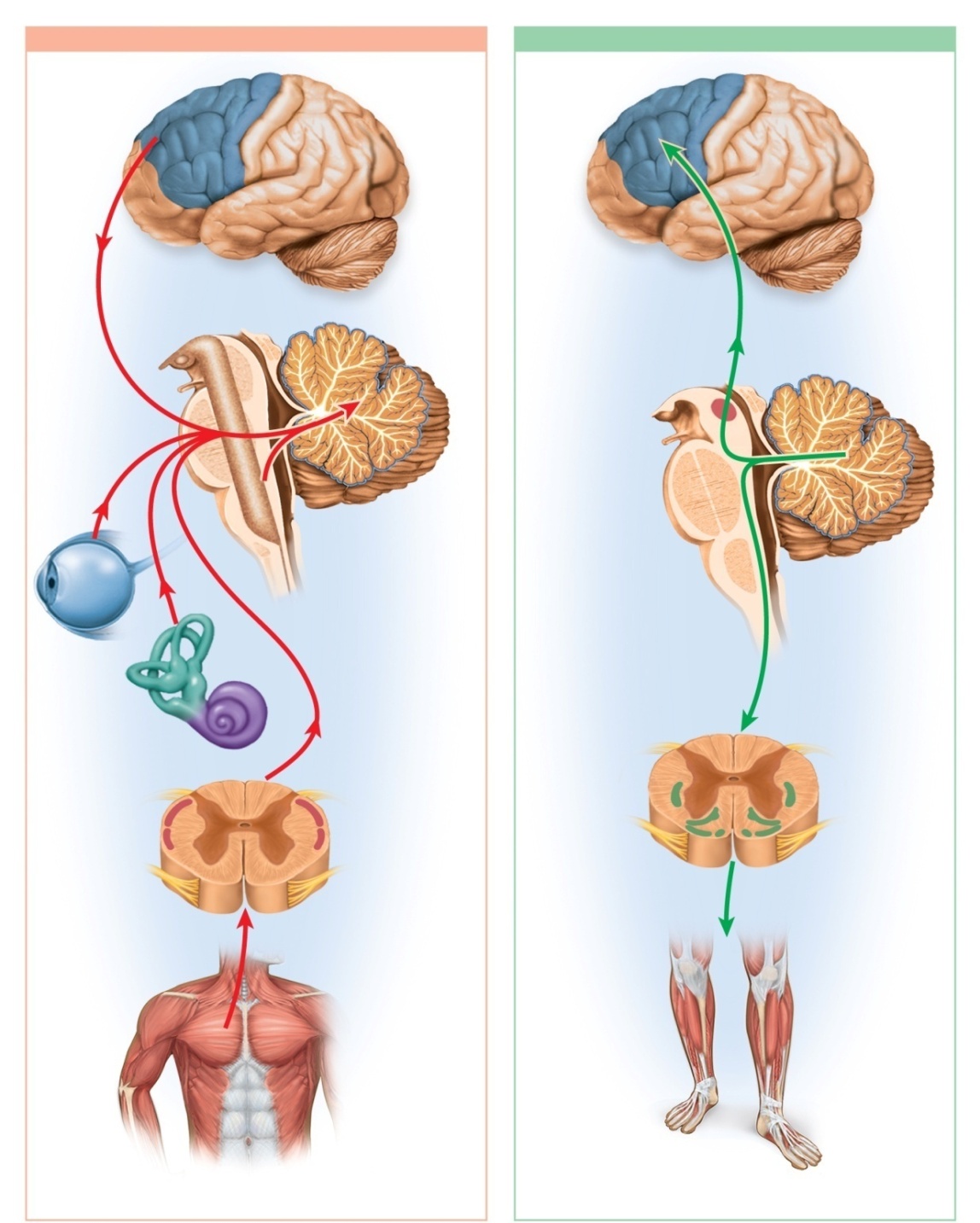 (a) Input to cerebellum
(b) Output from cerebellum
Motor cortex
Cerebrum
Cerebrum
Cerebellum
Reticular formation
Brainstem
Cerebellum
Brainstem
Eye
Inner ear
Reticulospinal
and vestibulospinal
tracts of spinal cord
Figure 14.24
Spinocerebellar
tracts of spinal cord
14-63
Limb and postural
muscles
Muscle and joint proprioceptors
Language
language include several abilities: reading, writing, speaking, and understanding words assigned to different regions of the cerebral cortex
Wernicke area
permits recognition of spoken and written language and creates plan of speech
when we intend to speak, Wernicke area formulates phases according to learned rules of grammar
transmits plan of speech to Broca area
Broca area 
generates motor program for the muscles of the larynx, tongue, cheeks and lips 
transmits program to primary motor cortex for commands to the lower motor neurons that supply relevant muscles
Affective language area lesions produce aprosody - flat emotionless speech
14-64
Language Centers
Copyright © The McGraw-Hill Companies, Inc. Permission required for reproduction or display.
Anterior
Posterior
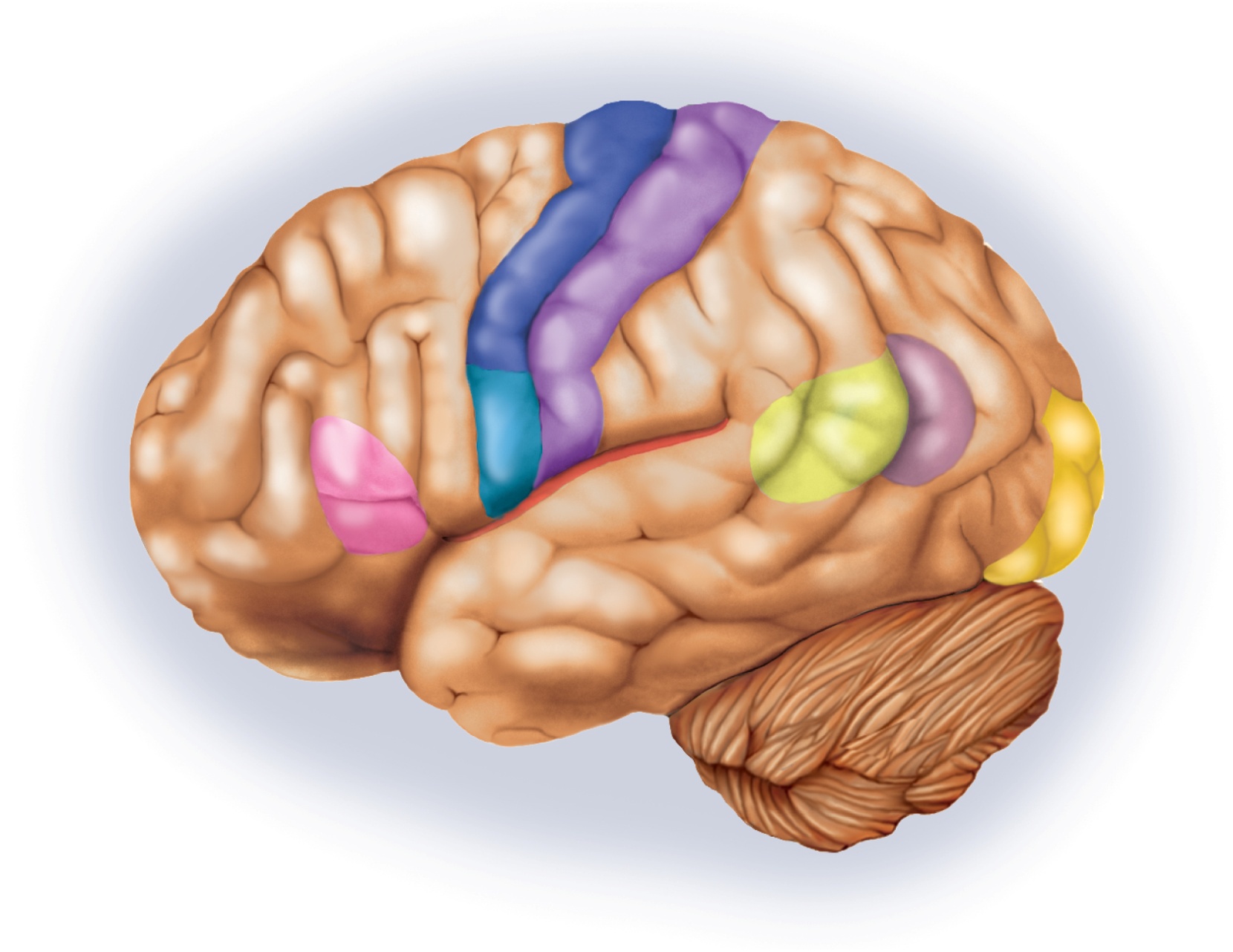 Precentral gyrus
Postcentral
gyrus
leaves
Speech center of
primary motor cortex
Angular
gyrus
Primary auditory
cortex
(in lateral sulcus)
Primary
visual cortex
Broca
area
Wernicke
area
Figure 14.25
14-65
Cerebral Lateralization
Copyright © The McGraw-Hill Companies, Inc. Permission required for reproduction or display.
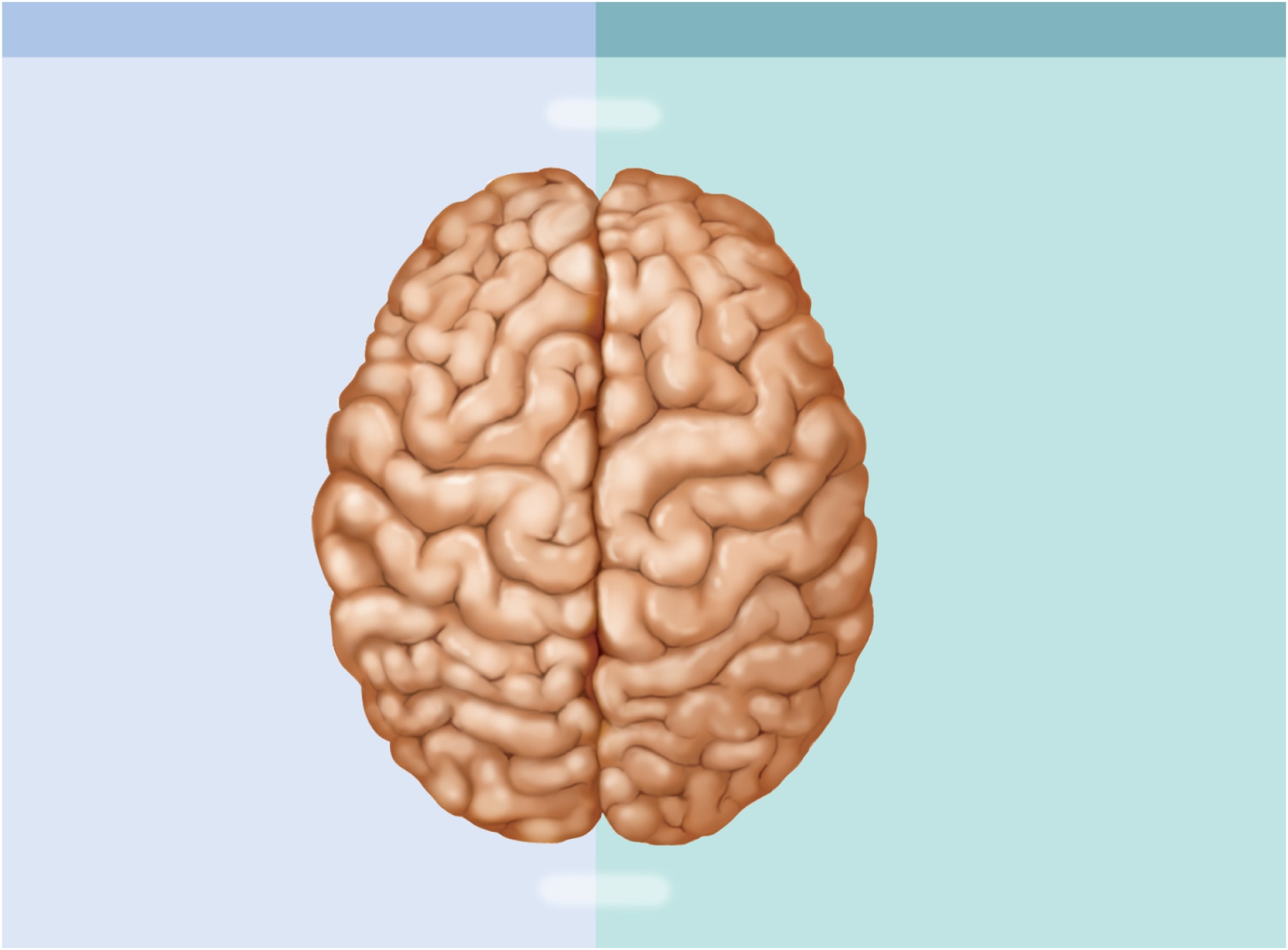 Left hemisphere
Right hemisphere
Olfaction, right nasal cavity
Olfaction, left nasal cavity
Anterior
Memory for shapes
Verbal memory
leaves
(Limited language
comprehension, mute)
Speech
Left hand motor control
Right hand
motor control
Feeling shapes with
left hand
Feeling shapes
with right hand
Hearing nonvocal sounds
(left ear advantage)
Hearing vocal sounds
(right ear advantage)
Musical ability
Rational, symbolic
thought
Intuitive, nonverbal thought
Superior recognition of
faces and spatial
relationships
Superior language
comprehension
Posterior
Vision, left field
Vision, right field
Figure 14.26
14-66
Cerebral Lateralization
cerebral lateralization – the difference in the structure and function of        the cerebral hemispheres
left hemisphere - categorical hemisphere
specialized for spoken and written language
sequential and analytical reasoning (math and science)
breaks information into fragments and analyzes it in a linear way
right hemisphere - representational hemisphere
perceives information in a more integrated holistic way 
seat of imagination and insight
musical and artistic skill
perception of patterns and spatial relationships
comparison of sights, sounds, smells, and taste
highly correlated with handedness 
left hemisphere is the categorical one in 96% of right-handed people
right hemisphere in 4%
left handed people – right hemisphere is categorical in 15% and left in 70%
lateralization develops with age
males exhibit more lateralization than females and suffer more functional loss  when one hemisphere is damaged
14-67
Cranial Nerves
the brain must communicate with the rest of the body

most of the input and output travels by way of the spinal cord

12 pairs of cranial nerves arise from the base of the brain

exit the cranium through foramina

lead to muscles and sense organs located mainly in the head and neck
14-68
Cranial Nerve Pathways
most motor fibers of the cranial nerves begin in nuclei of brainstem and lead to glands and muscles

sensory fibers begin in receptors located mainly in head and neck and lead mainly to the brainstem
sensory fibers for proprioception may travel to brain in a different nerve from motor nerve

most cranial nerves carry fibers between brainstem and ipsilateral receptors and effectors
lesion in left brainstem causes sensory or motor deficit on same side
exceptions are: optic nerve where half the fibers decussate, and trochlear nerve where all efferent fibers lead to a muscle of the contralateral eye
14-69
Cranial Nerve Classification
some cranial nerves are classified as motor, some sensory, others mixed

sensory  (I, II, and VIII)

motor     (III, IV, VI, XI, and XII) 
stimulate muscle but also contain fibers of proprioception

mixed     (V, VII, IX, X)
sensory functions may be quite unrelated to their motor function
facial nerve (VII) has sensory role in taste and motor role in facial expression
14-70
Cranial Nerves
Copyright © The McGraw-Hill Companies, Inc. Permission required for reproduction or display.
Figure 14.27a-b
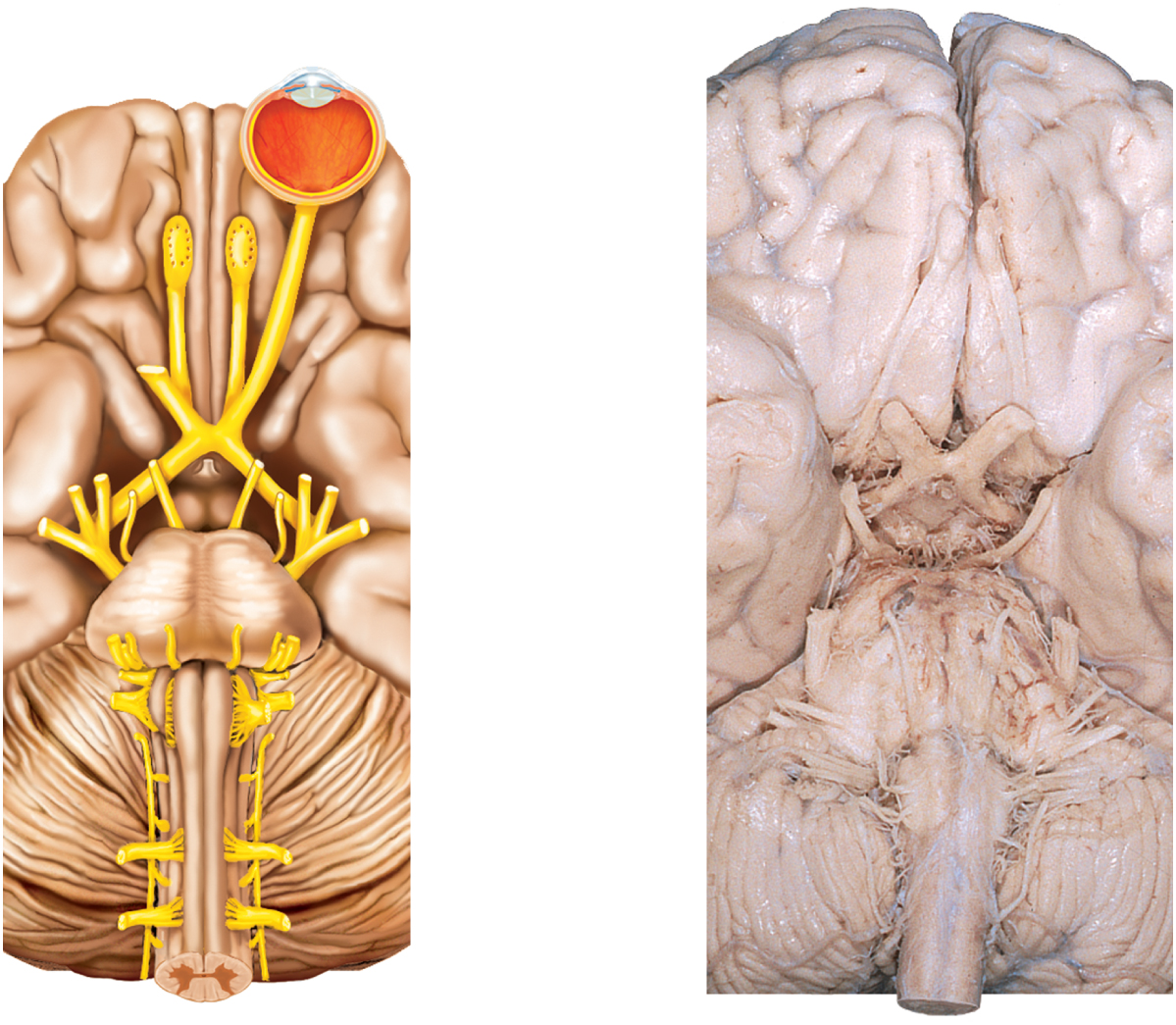 Frontal lobe
Frontal lobe
leaves
Longitudinal
fissure
Cranial nerves:
Olfactory bulb
(from olfactory nerve, I)
Olfactory tract
Olfactory tract
Optic chiasm
Optic nerve (II)
Temporal lobe
Temporal lobe
Oculomotor nerve (III)
Trochlear nerve (IV)
Infundibulum
Trigeminal nerve (V)
Optic chiasm
Pons
Abducens nerve (VI)
Facial nerve (VII)
Pons
Medulla
Vestibulocochlear nerve (VIII)
Glossopharyngeal nerve (IX)
Vagus nerve (X)
Medulla
oblongata
Cerebellum
Hypoglossal nerve (XII)
Accessory nerve (XI)
Cerebellum
Spinal cord
Spinal cord
(a)
(b)
14-71
b: © The McGraw-Hill Companies, Inc./Rebecca Gray, photographer/Don Kincaid, dissections
I  Olfactory Nerve
Copyright © The McGraw-Hill Companies, Inc. Permission required for reproduction or display.
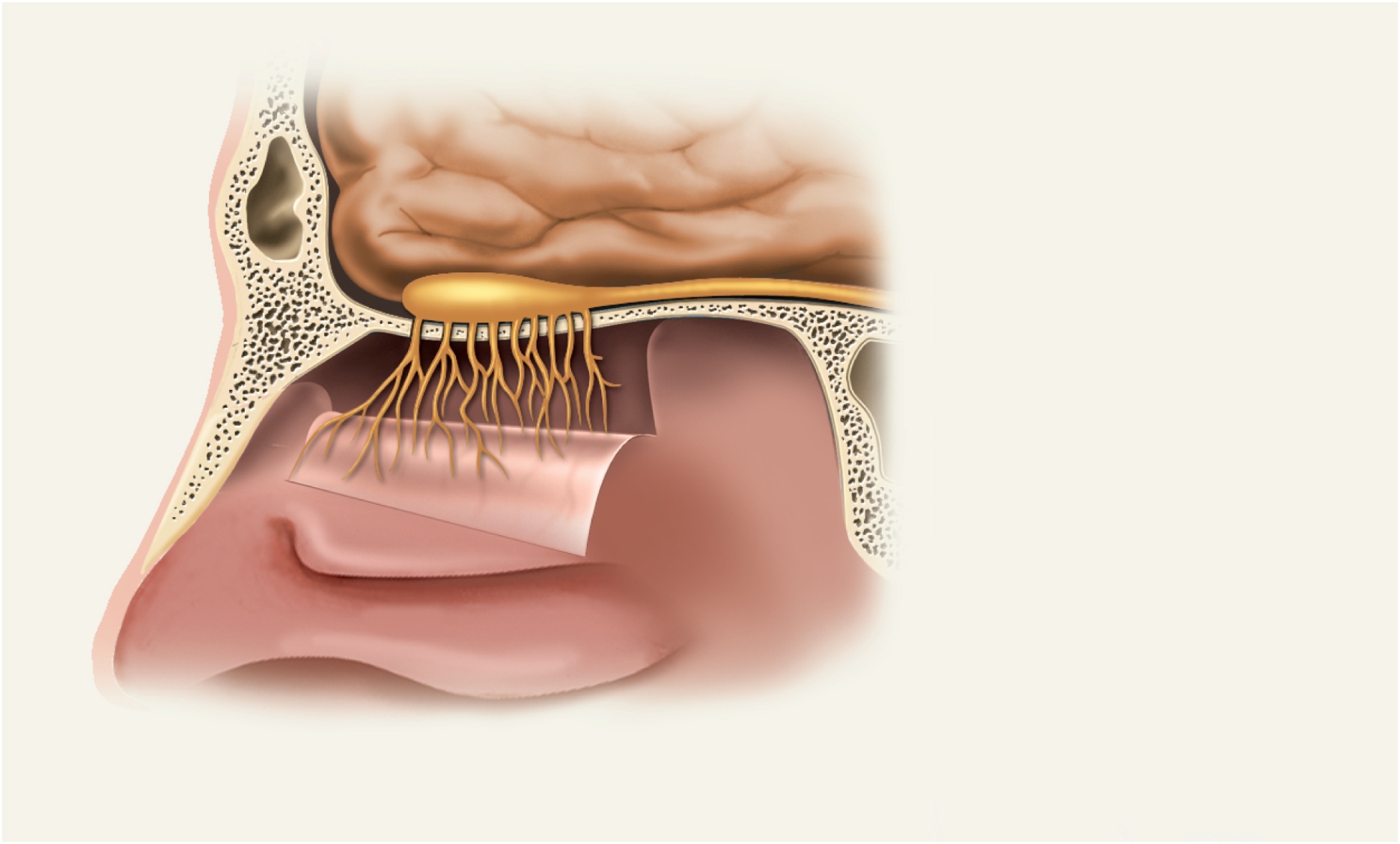 Olfactory bulb
Olfactory tract
Cribriform plate of
ethmoid bone
Fascicles of
olfactory nerve (I)
Nasal mucosa
Figure 14.28
sense of smell

damage causes impaired sense of smell
14-72
II  Optic Nerve
Copyright © The McGraw-Hill Companies, Inc. Permission required for reproduction or display.
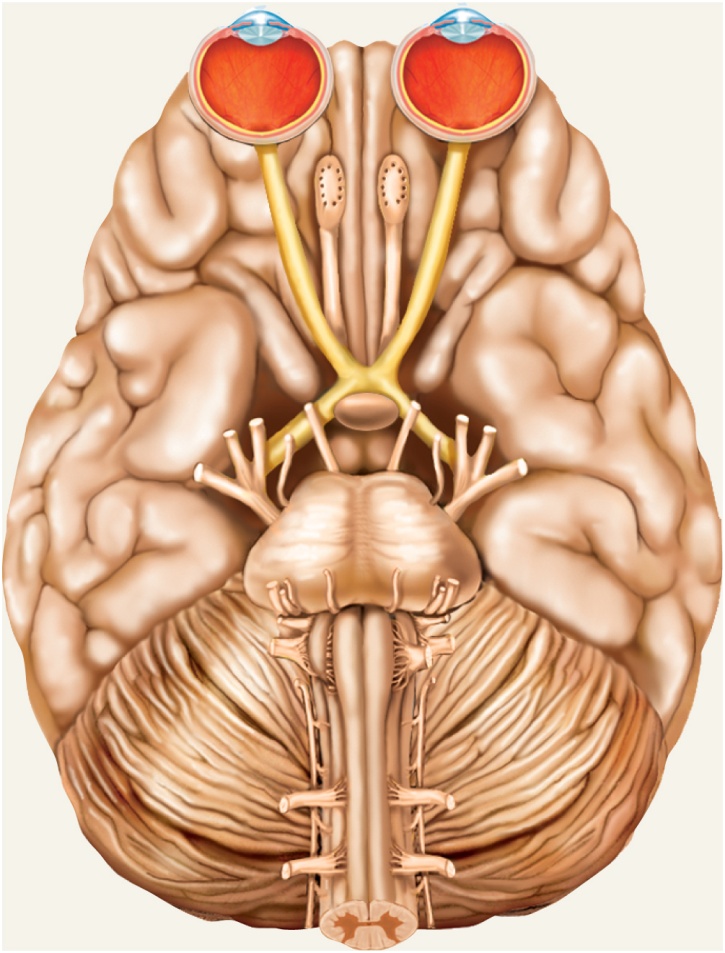 Eyeball
Optic nerve (II)
Optic chiasm
Optic tract
Pituitary gland
Figure 14.29
provides vision

damage causes blindness in part or all of the visual field
14-73
III  Oculomotor Nerve
Copyright © The McGraw-Hill Companies, Inc. Permission required for reproduction or display.
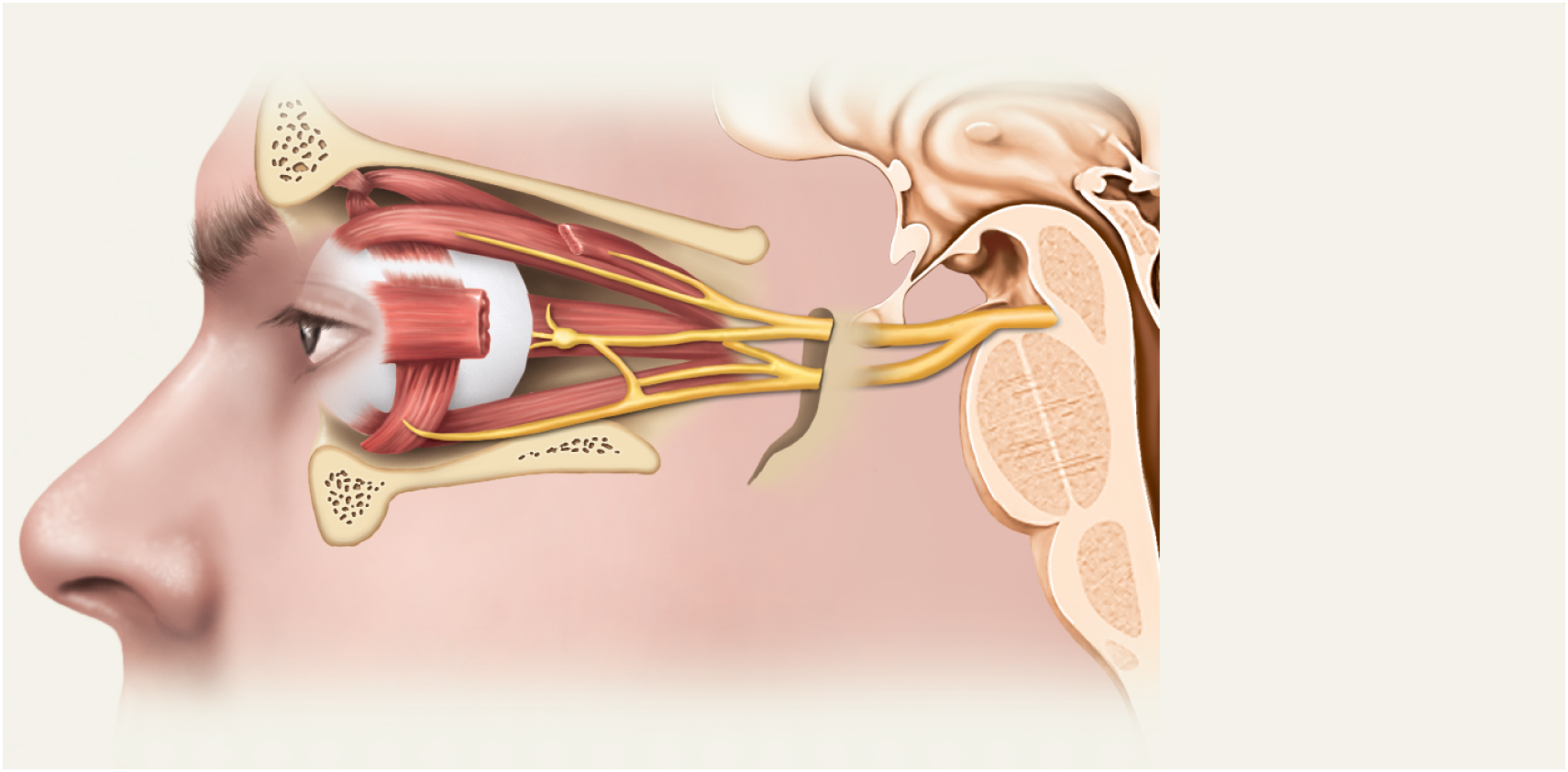 Oculomotor nerve (III):
Superior branch
Inferior branch
Ciliary ganglion
Superior orbital fissure
Figure 14.30
controls muscles that turn the eyeball up, down, and medially, as well as controlling the iris, lens, and upper eyelid

damage causes drooping eyelid, dilated pupil, double vision, difficulty focusing and inability to move eye in certain directions
14-74
IV  Trochlear Nerve
Copyright © The McGraw-Hill Companies, Inc. Permission required for reproduction or display.
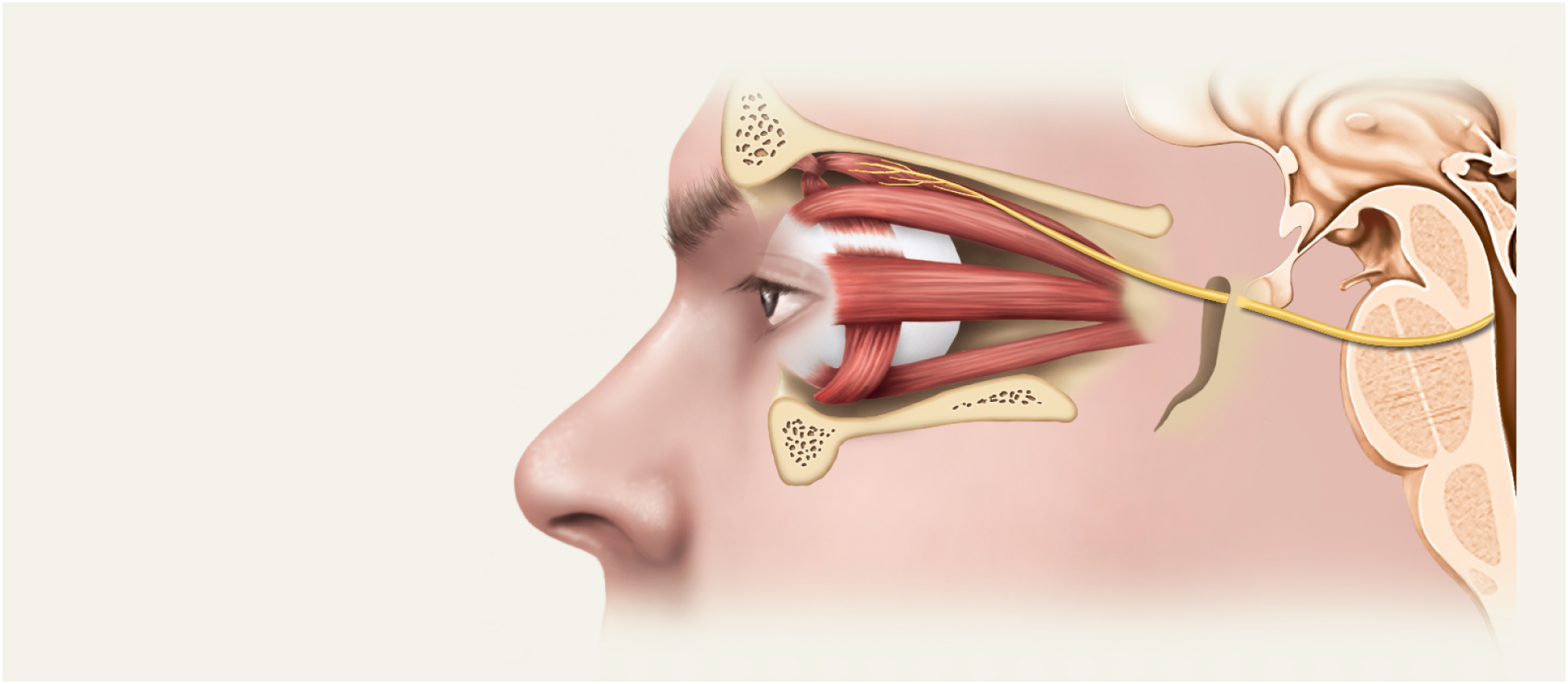 Superior oblique muscle
Superior orbital fissure
Trochlear nerve (IV)
Figure 14.31
eye movement (superior oblique muscle)

damage causes double vision and inability to rotate eye inferolaterally
14-75
V  Trigeminal Nerve
Copyright © The McGraw-Hill Companies, Inc. Permission required for reproduction or display.
largest of the cranial nerves

most important sensory nerve of the face

forks into three divisions:

ophthalmic division (V1) – sensory

maxillary division (V2) – sensory

mandibular division (V3) - mixed
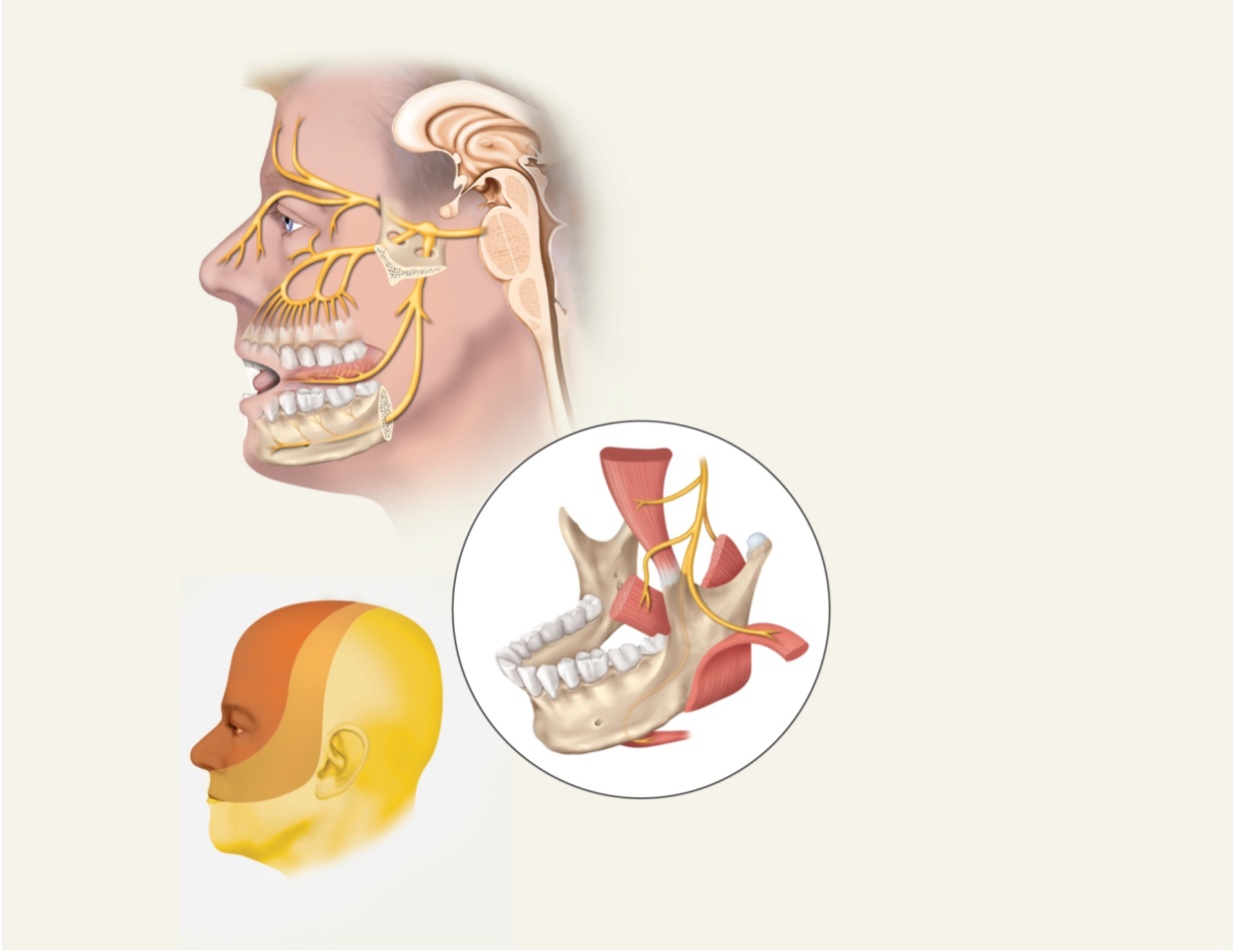 Superior orbital fissure
Ophthalmic division (V1)
Trigeminal ganglion
Trigeminal nerve (V)
Maxillary division (V2)
Infraorbital
nerve
Foramen ovale
Superior
alveolar nerves
Mandibular division (V3)
Foramen rotundum
Lingual nerve
Anterior trunk of V3 to
chewing muscles
1
Inferior
alveolar nerve
Temporalis muscle
Lateral pterygoid muscle
Medial pterygoid muscle
V1
Masseter muscle
V3
Anterior belly of
digastric muscle
V2
Motor branches of the
mandibular division (V3)
Distribution of sensory
fibers of each division
Figure 14.32
14-76
VI  Abducens Nerve
Copyright © The McGraw-Hill Companies, Inc. Permission required for reproduction or display.
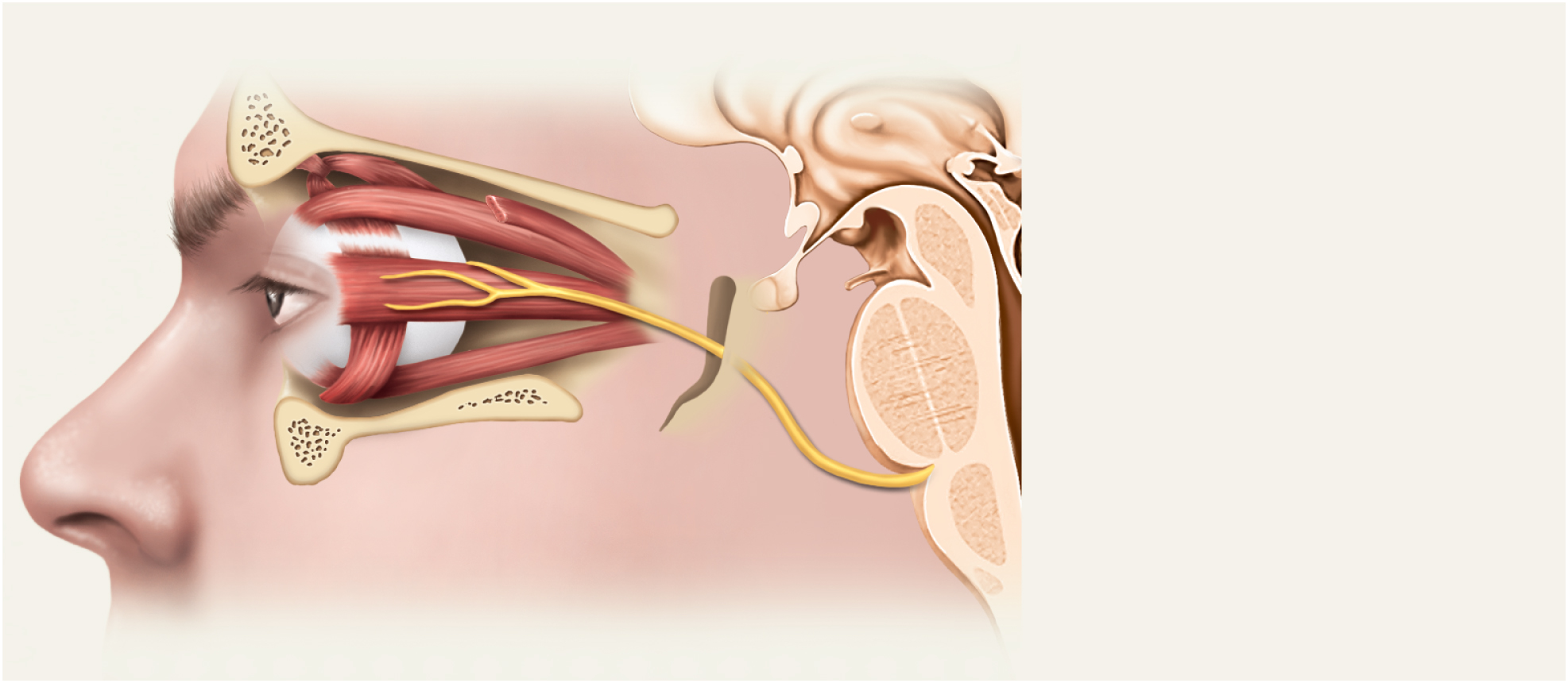 Lateral rectus muscle
Superior orbital fissure
Abducens nerve (VI)
Figure 14.33
provides eye movement (lateral rectus m.)

damage results in inability to rotate eye laterally and at rest eye rotates medially
14-77
VII  Facial Nerve
Copyright © The McGraw-Hill Companies, Inc. Permission required for reproduction or display.
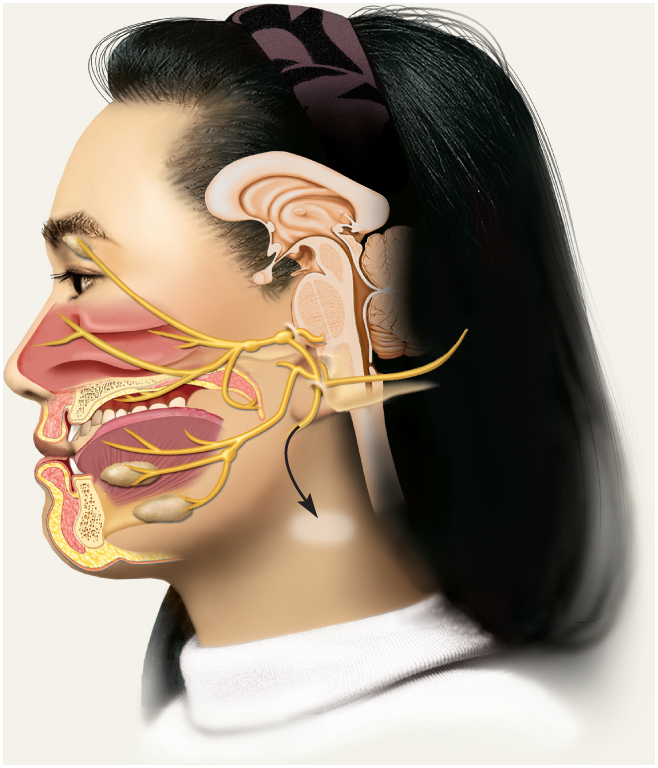 Facial nerve (VII)
Internal acoustic meatus
Geniculate ganglion
Pterygopalatine ganglion
Lacrimal (tear) gland
Chorda tympani
branch (taste and
salivation)
Submandibular ganglion
Motor branch
to muscles of 
facial expression
Sublingual gland
Parasympathetic fibers
to (b)
Submandibular gland
Stylomastoid foramen
Figure 14.34a
(a)
motor – major motor nerve of facial muscles:  facial expressions; salivary glands and tear, nasal and palatine glands 
sensory - taste on anterior 2/3’s of tongue
damage produces sagging facial muscles and disturbed  sense of taste (no sweet and salty)
14-78
Five Branches of Facial Nerve
Copyright © The McGraw-Hill Companies, Inc. Permission required for reproduction or display.
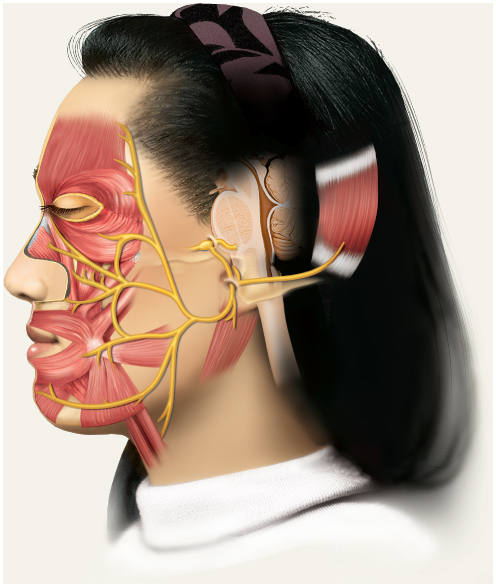 Temporal
Zygomatic
Buccal
Mandibular
Cervical
(b)
(c)
© The McGraw-Hill Companies, Inc./Joe DeGrandis, photographer
Figure 14.34 b-c
clinical test: test anterior 2/3’s of tongue with substances such as sugar, salt, vinegar, and quinine; test response of tear glands to ammonia fumes; test motor functions by asking subject to close eyes, smile, whistle, frown, raise eyebrows, etc.
14-79
VIII  Vestibulocochlear Nerve
Copyright © The McGraw-Hill Companies, Inc. Permission required for reproduction or display.
Vestibular ganglia
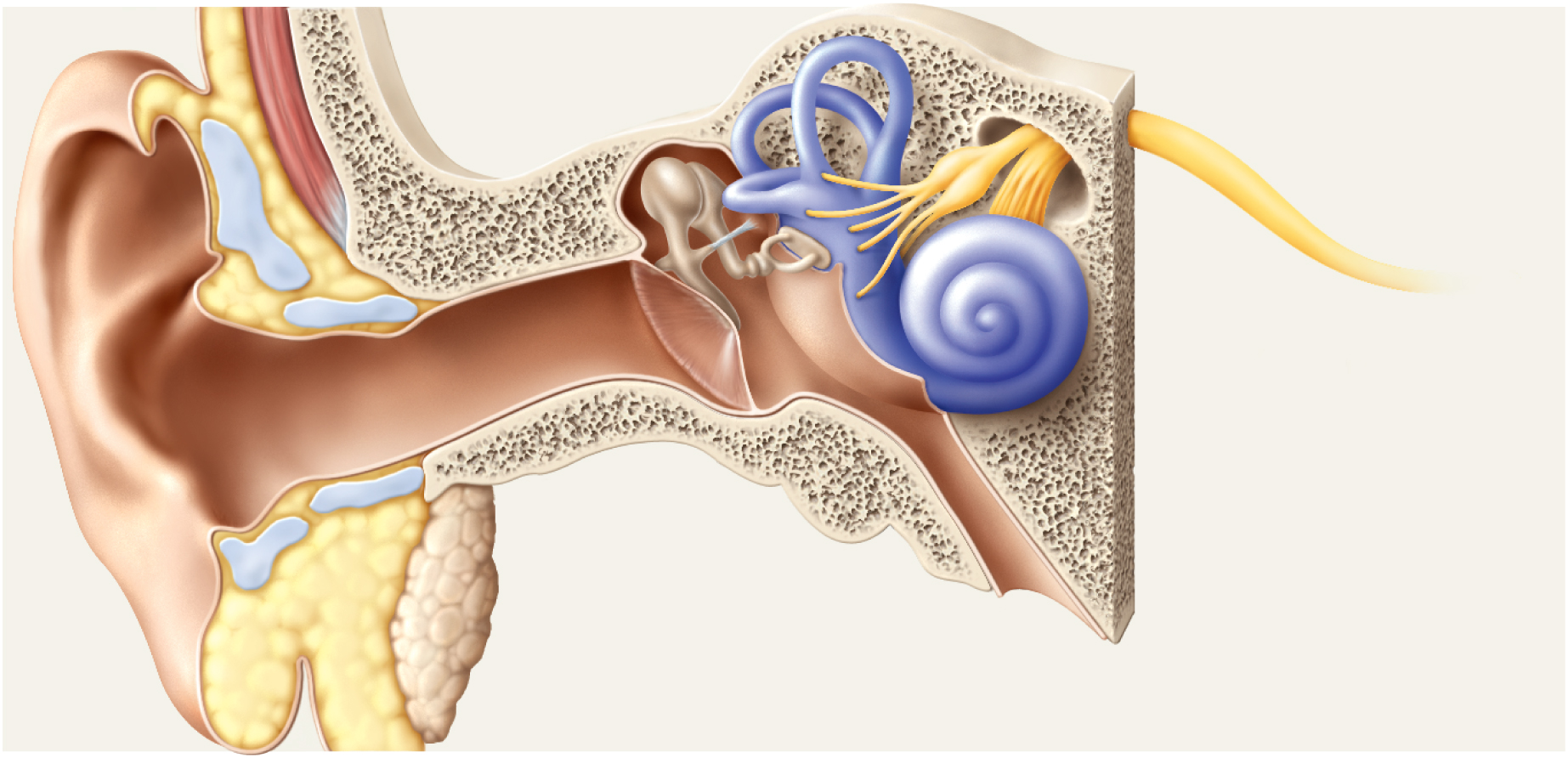 Vestibular nerve
leaves
Semicircular
ducts
Cochlear nerve
Vestibulocochlear
nerve (VIII)
Internal
acoustic meatus
Cochlea
Vestibule
Figure 14.35
nerve of hearing and equilibrium

damage produces deafness, dizziness, nausea, loss of balance and nystagmus (involuntary rhythms oscillation         of the eyes from side to side
14-80
IX  Glossopharyngeal Nerve
Copyright © The McGraw-Hill Companies, Inc. Permission required for reproduction or display.
swallowing, salivation, gagging, control of BP and respiration

sensations from posterior 1/3 of tongue

damage results in loss of bitter and sour taste and impaired swallowing
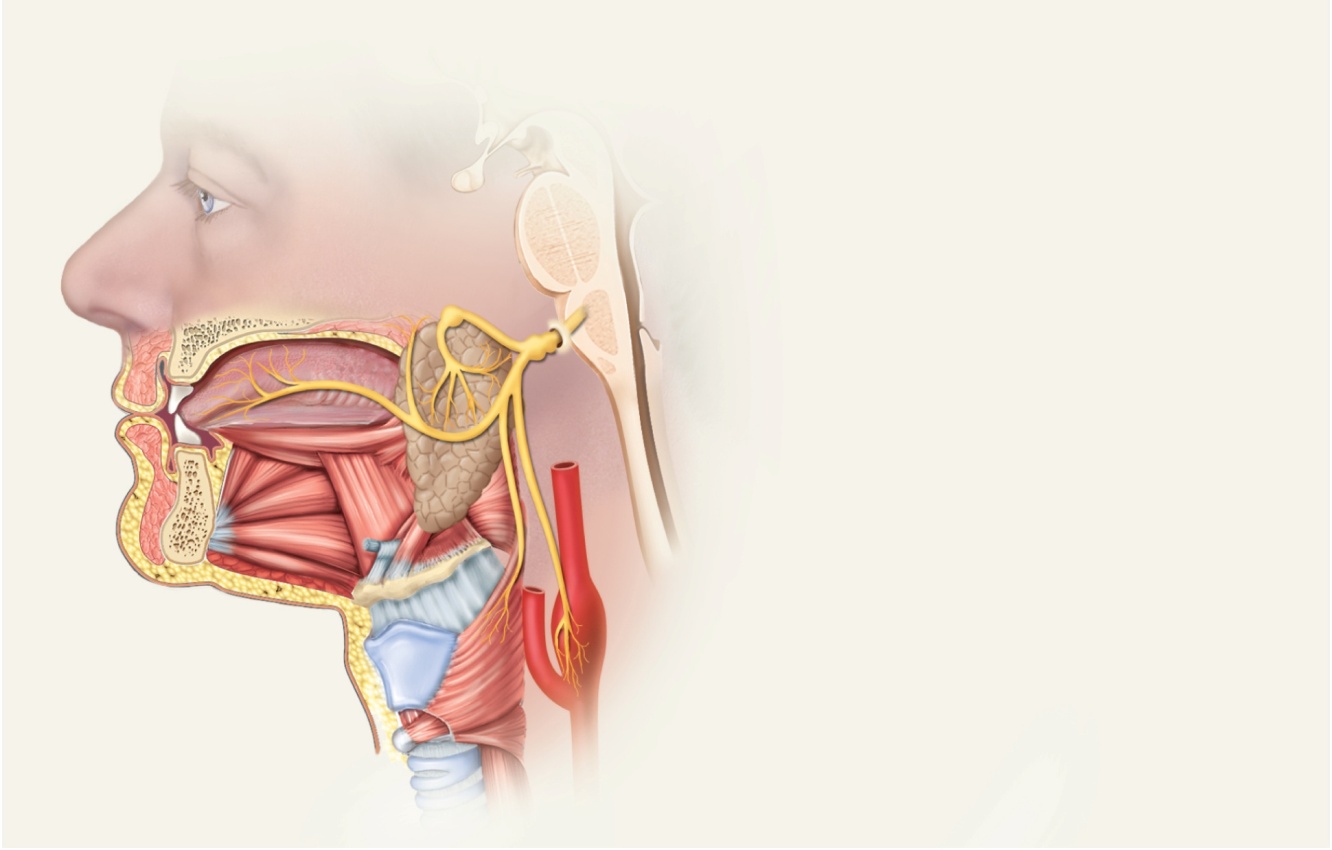 Glossopharyngeal nerve (IX)
Jugular foramen
Superior ganglion
Inferior ganglion
Otic ganglion
Parotid salivary gland
Carotid sinus
Pharyngeal muscles
Figure 14.36
14-81
X  Vagus Nerve
Copyright © The McGraw-Hill Companies, Inc. Permission required for reproduction or display.
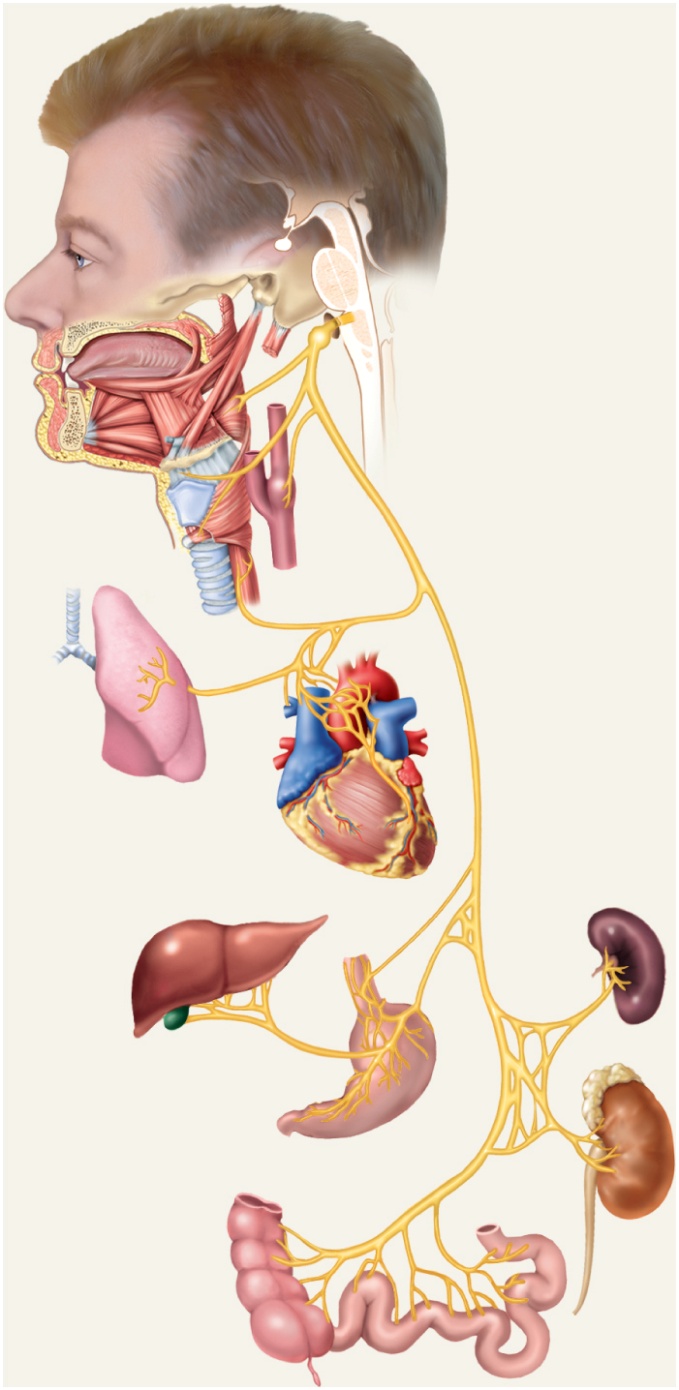 most extensive distribution of any cranial nerve

major role in the control of cardiac, pulmonary, digestive, and urinary function

swallowing, speech, regulation of viscera

damage causes hoarseness or loss of voice, impaired swallowing and fatal if both are cut
Jugular foramen
Pharyngeal nerve
Laryngeal nerve
Carotid sinus
Vagus nerve (X)
Lung
Heart
Spleen
Liver
Kidney
Stomach
Colon
(proximal portion)
Figure 14.37
14-82
Small intestine
XI  Accessory Nerve
Copyright © The McGraw-Hill Companies, Inc. Permission required for reproduction or display.
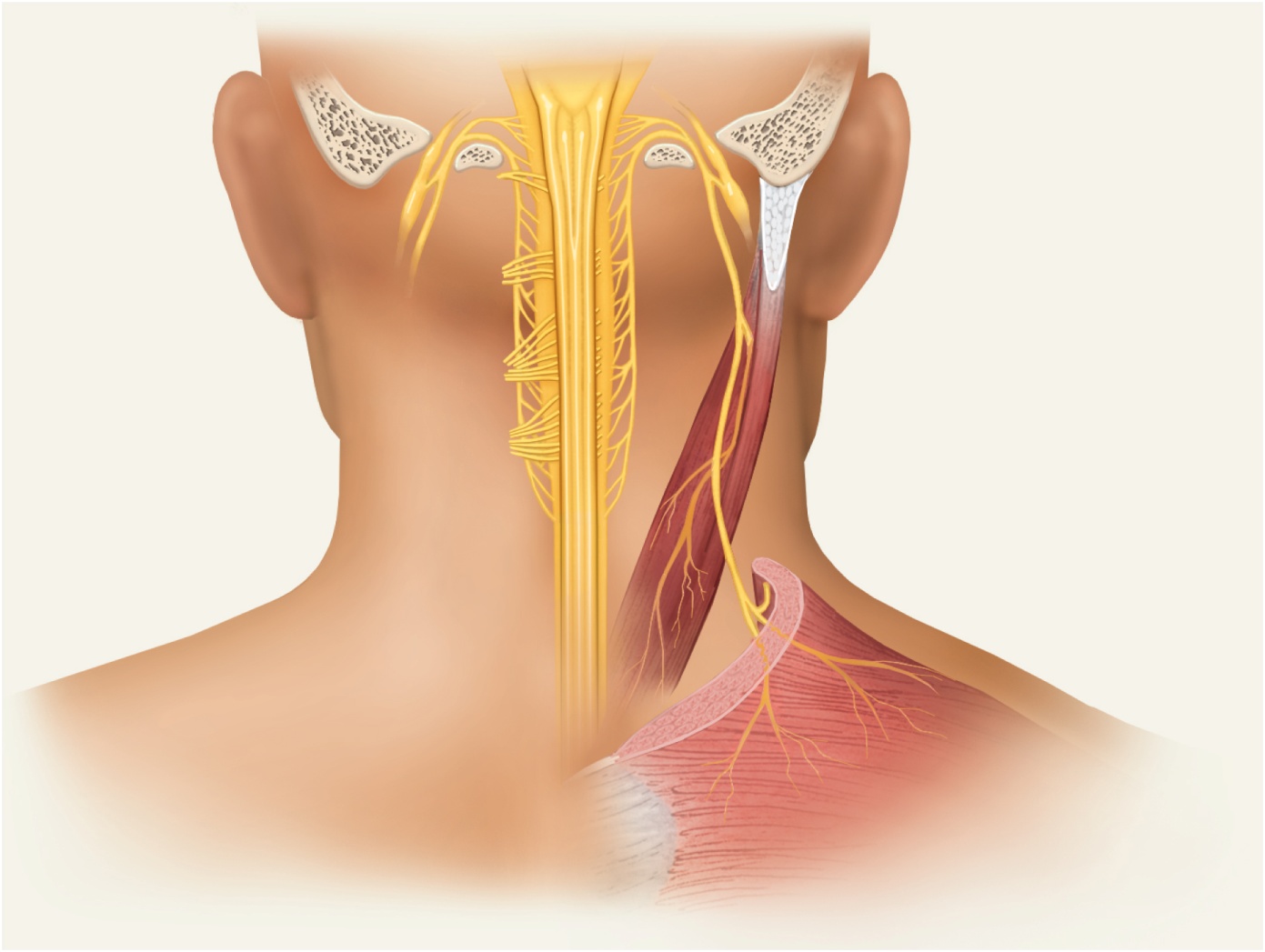 Cranial root of XI
Jugular
foramen
Vagus nerve
Accessory nerve (XI)
Foramen
magnum
Spinal root of XI
Sternocleidomastoid
muscle
Spinal nerves
C3 and C4
Trapezius muscle
Posterior view
Figure 14.38
swallowing, head, neck and shoulder movement
damage causes impaired head, neck, shoulder movement;head turns towards injured side
14-83
XII  Hypoglossal Nerve
Copyright © The McGraw-Hill Companies, Inc. Permission required for reproduction or display.
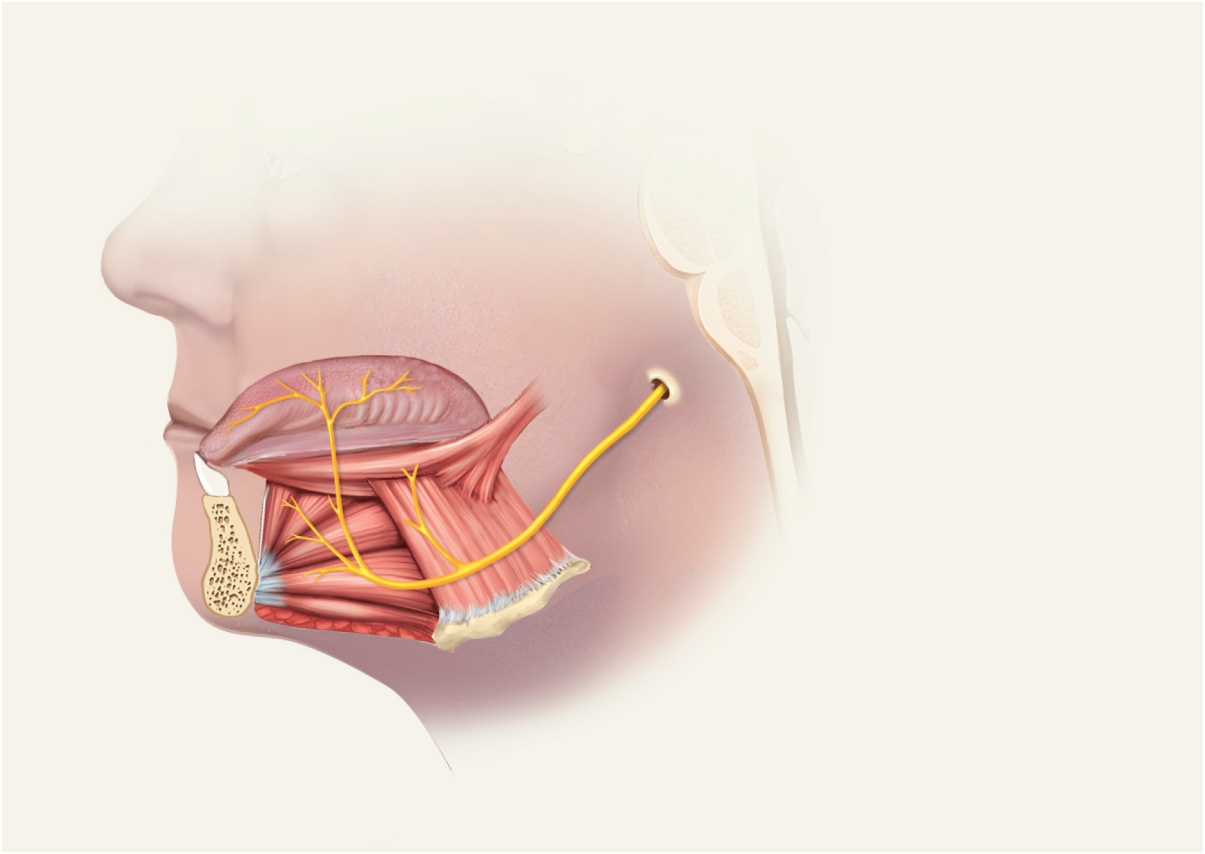 Hypoglossal canal
Intrinsic muscles
of the tongue
Extrinsic muscles
of the tongue
Hypoglossal nerve (XII)
Figure 14.39
tongue movements for speech, food manipulation and swallowing
if both are damaged – can’t protrude tongue 
if one side is damaged – tongue deviates towards injured side; see ipsilateral atrophy
14-84
Cranial Nerve Disorders
Trigeminal neuralgia (tic douloureux)
recurring episodes of intense stabbing pain in trigeminal nerve area (near mouth or nose)
pain triggered by touch, drinking, washing face
treatment may require cutting nerve

Bell palsy	
degenerative disorder of facial nerve causes paralysis of facial muscles on one side
may appear abruptly with full recovery within  3 - 5 weeks
14-85
Images of the Mind
positron emission tomography (PET) and MRI visualize increases in blood flow when brain areas are active
injection of radioactively labeled glucose
busy areas of brain “light up”

functional magnetic resonance imaging (fMRI) looks at increase in blood flow to an area (additional glucose is needed in active area) – magnetic properties of hemoglobin depend on how much oxygen is bound to it (additional oxygen is there due to additional blood flow)
quick, safe and accurate method to see brain function
14-86